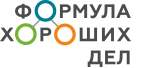 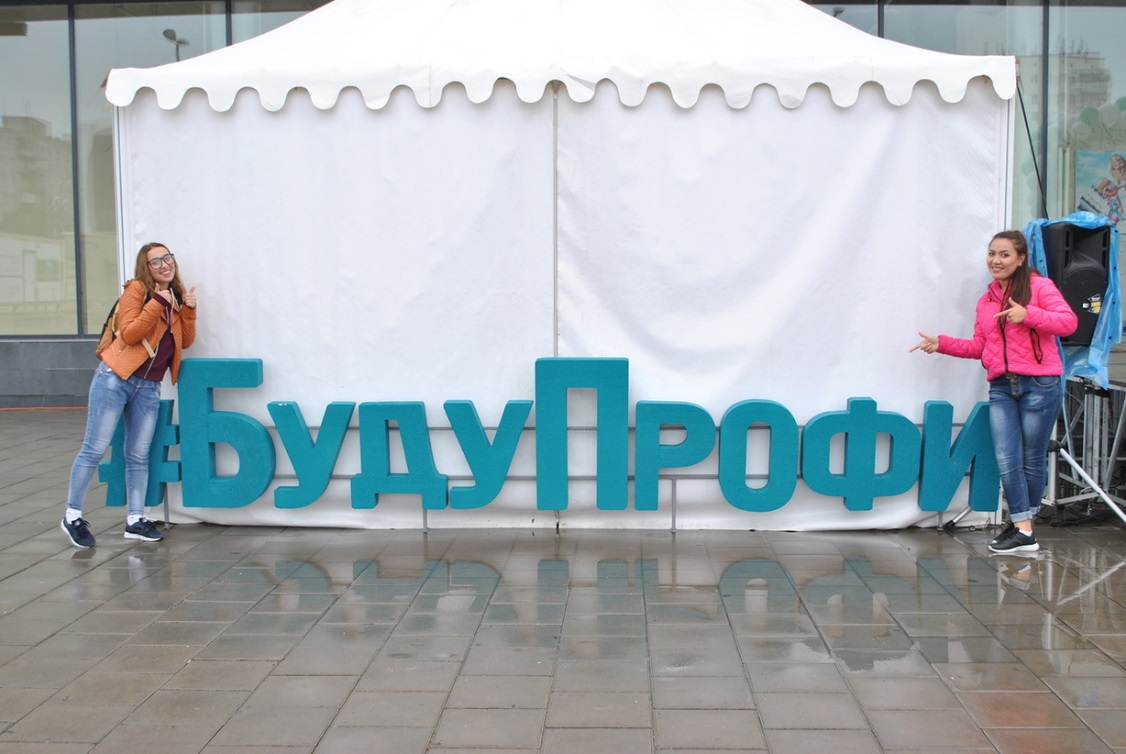 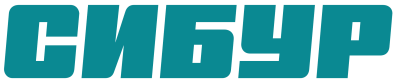 Фестиваль «Калейдоскоп профессии – 2016»
Ассоциация поддержки педагогического образования Тюменской области
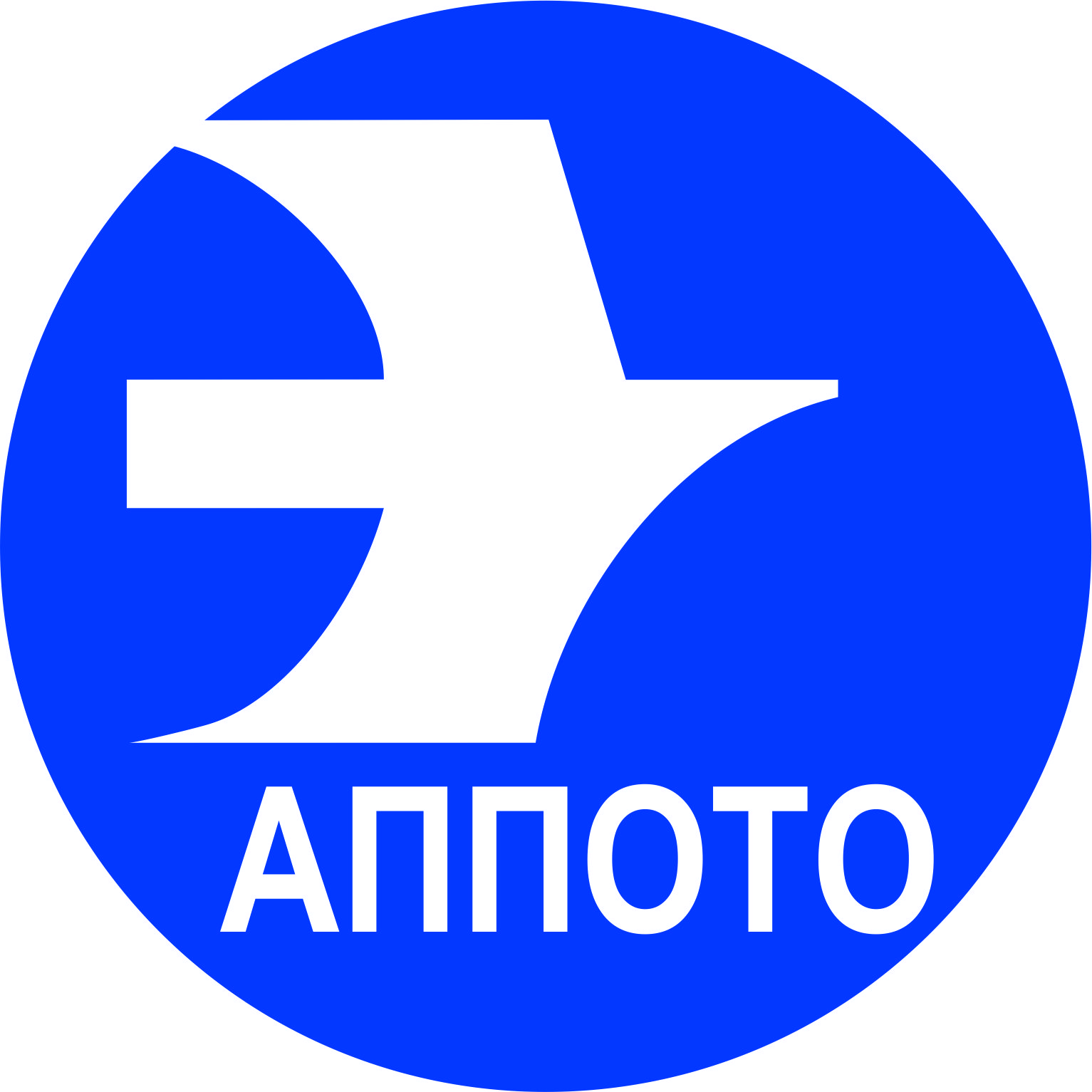 Срок реализации проекта			июнь-сентябрь 2016 г.

Дата проведения основного публичного мероприятия 
						10 сентября 2016 г.
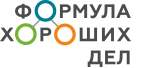 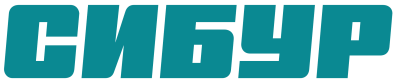 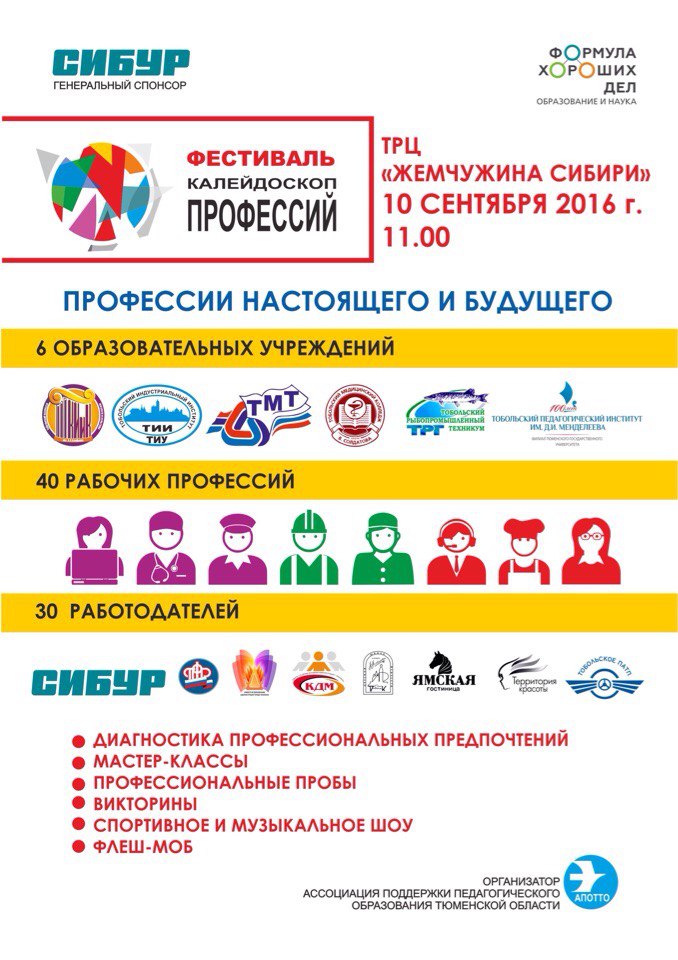 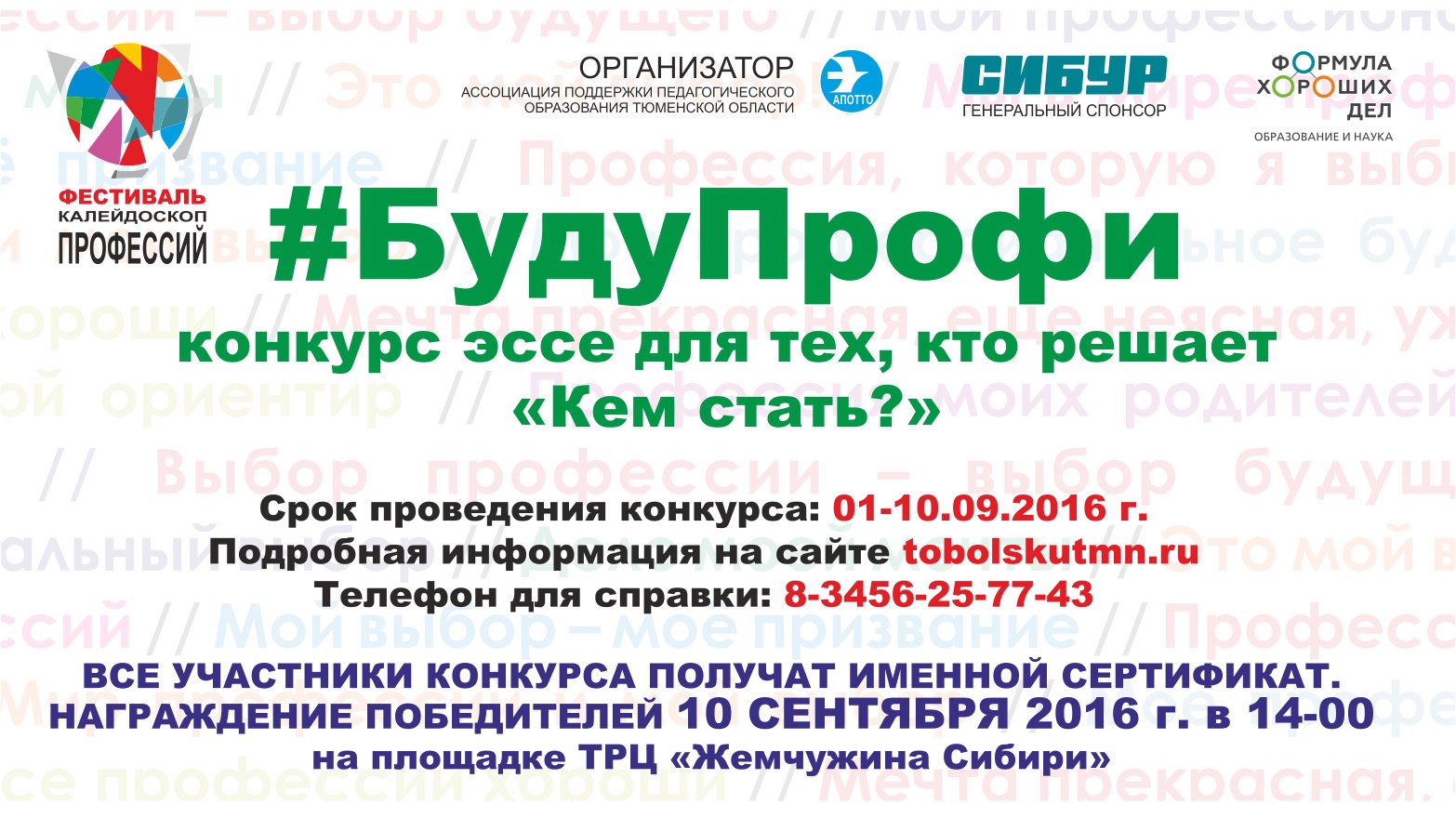 Слайд с афишей проекта
Фестиваль «Калейдоскоп профессии – 2016»
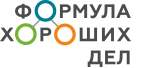 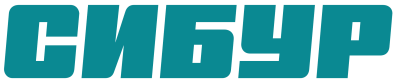 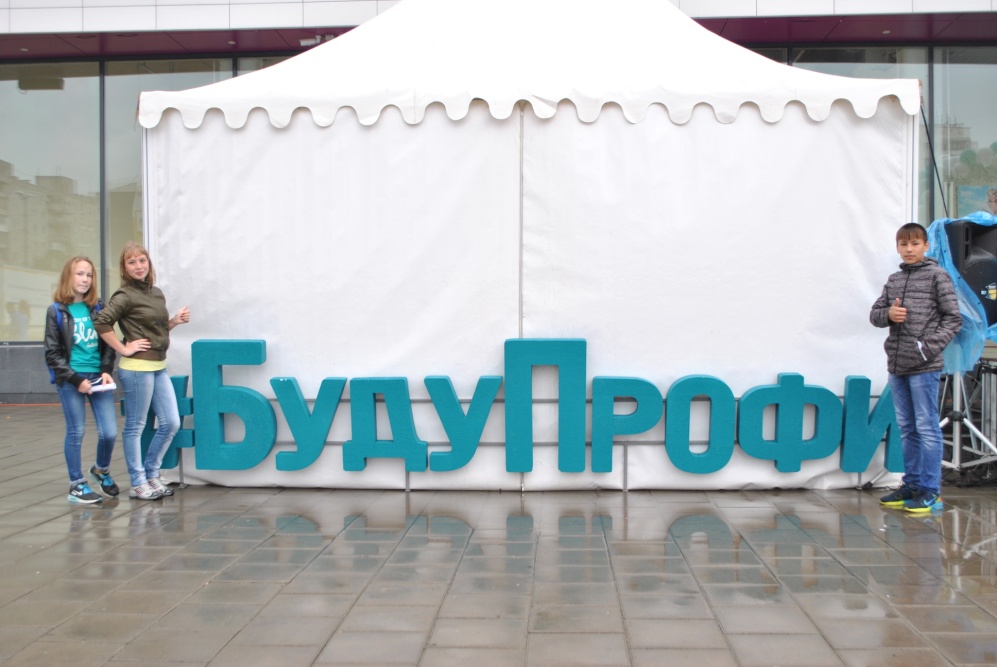 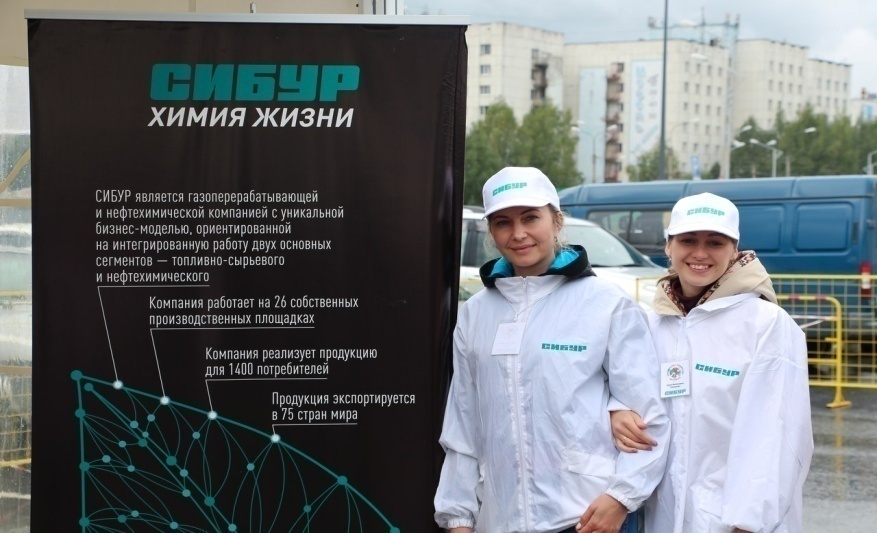 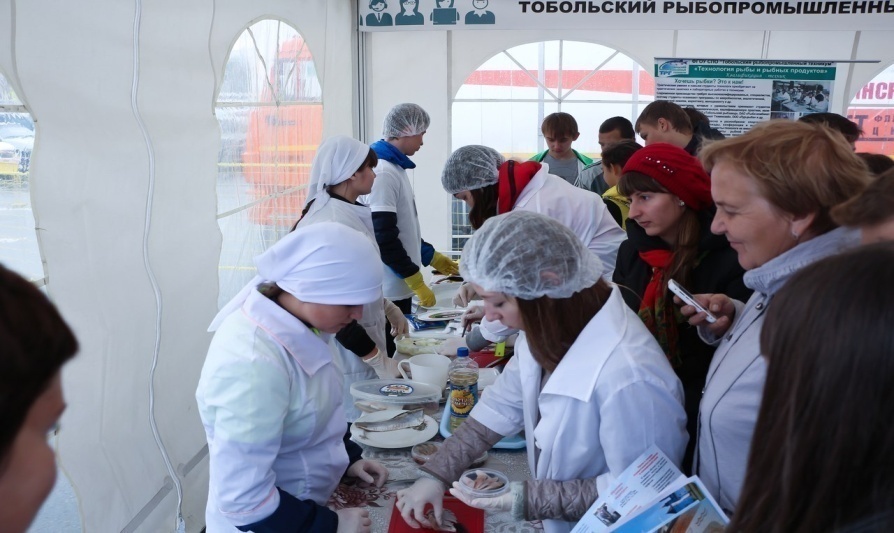 Место для фото
Шесть учреждений, которые занимаются подготовкой специалистов уровня среднего профессионального образования, представили свыше сорока квалификаций. Участники мероприятия познакомились с наиболее востребованными рабочими специальностями для предприятий, организаций и учреждений нашего региона. Работа мобильного Центра компьютерной диагностики профессиональных предпочтений позволила желающим определить сферы деятельности.
ОБЩИЕ ДАННЫЕ
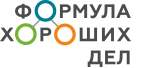 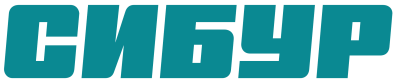 TIMELINE ПРОЕКТА
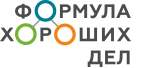 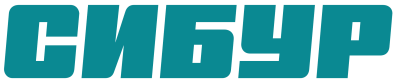 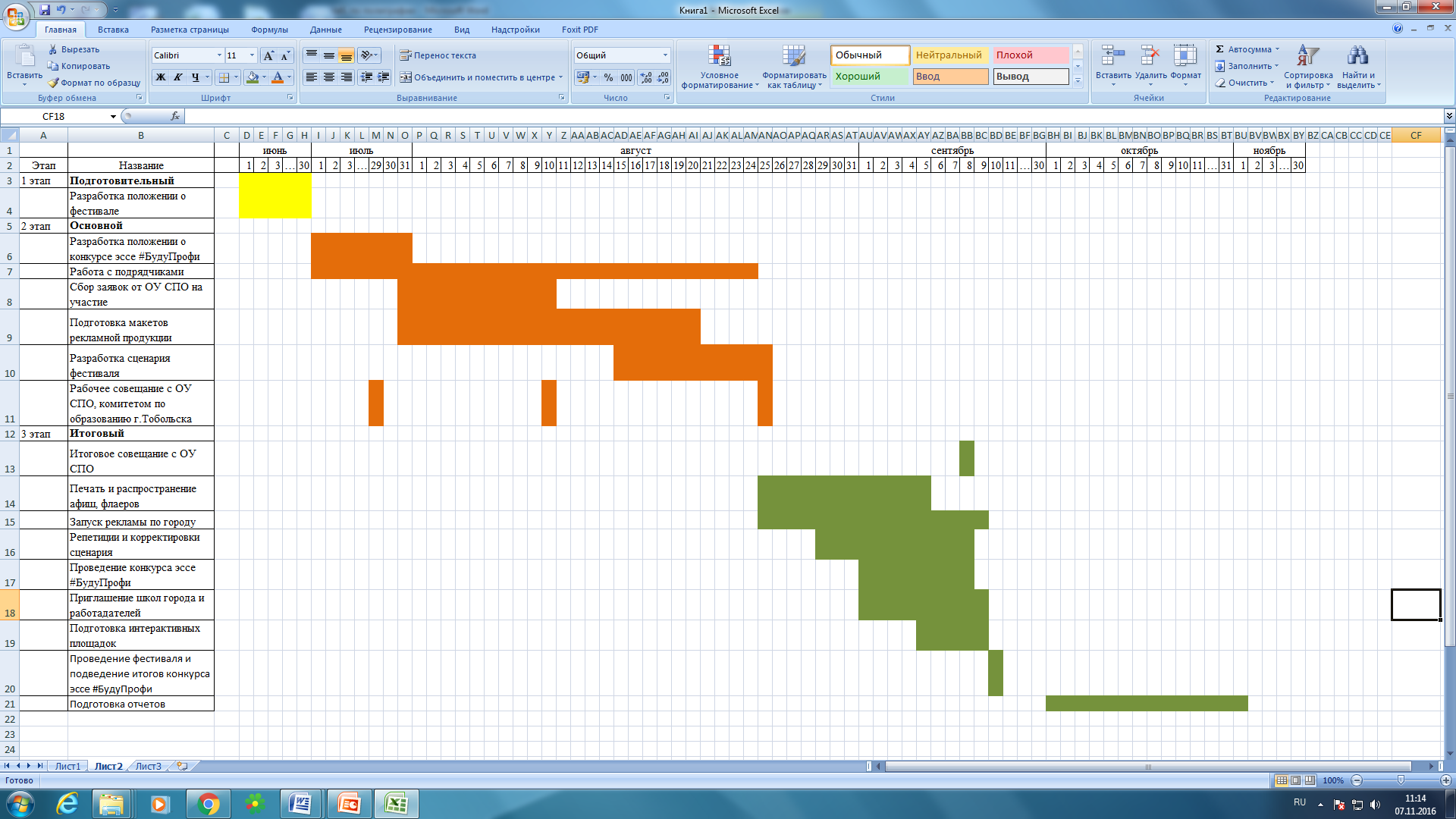 ГОСТИ ПРОЕКТА
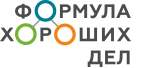 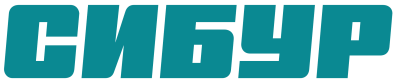 Представители комитета по образованию администрации г. Тобольска
Белышева Н. В. – председатель комитета
Загваздина Н. Г. – заместитель председателя,

Короткова Е. А. – директор Тобольского педагогического института им. Д. И. Менделеева (филиал) ТюмГУ

Бельская Е. В. – главный эксперт по связям с государственными органами ООО «СИБУР-Тобольск»
Представители отдела по работе с персоналом ПАО «СИБУР Холдинг» 
Полупанова В. Ю. – исполнительный директор подразделения гостиница «Георгиевская» ООО «Уффици»
Морозов  С. И. – исполнительный директор ООО «ЕВРОСЕЗОН»
ПРОЧИЙ ПЕРСОНАЛ
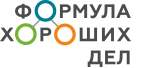 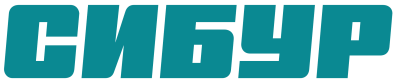 POS-МАТЕРИАЛЫ
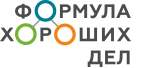 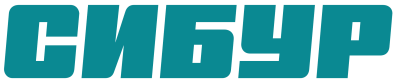 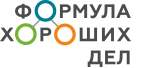 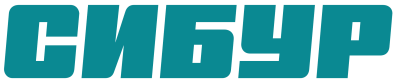 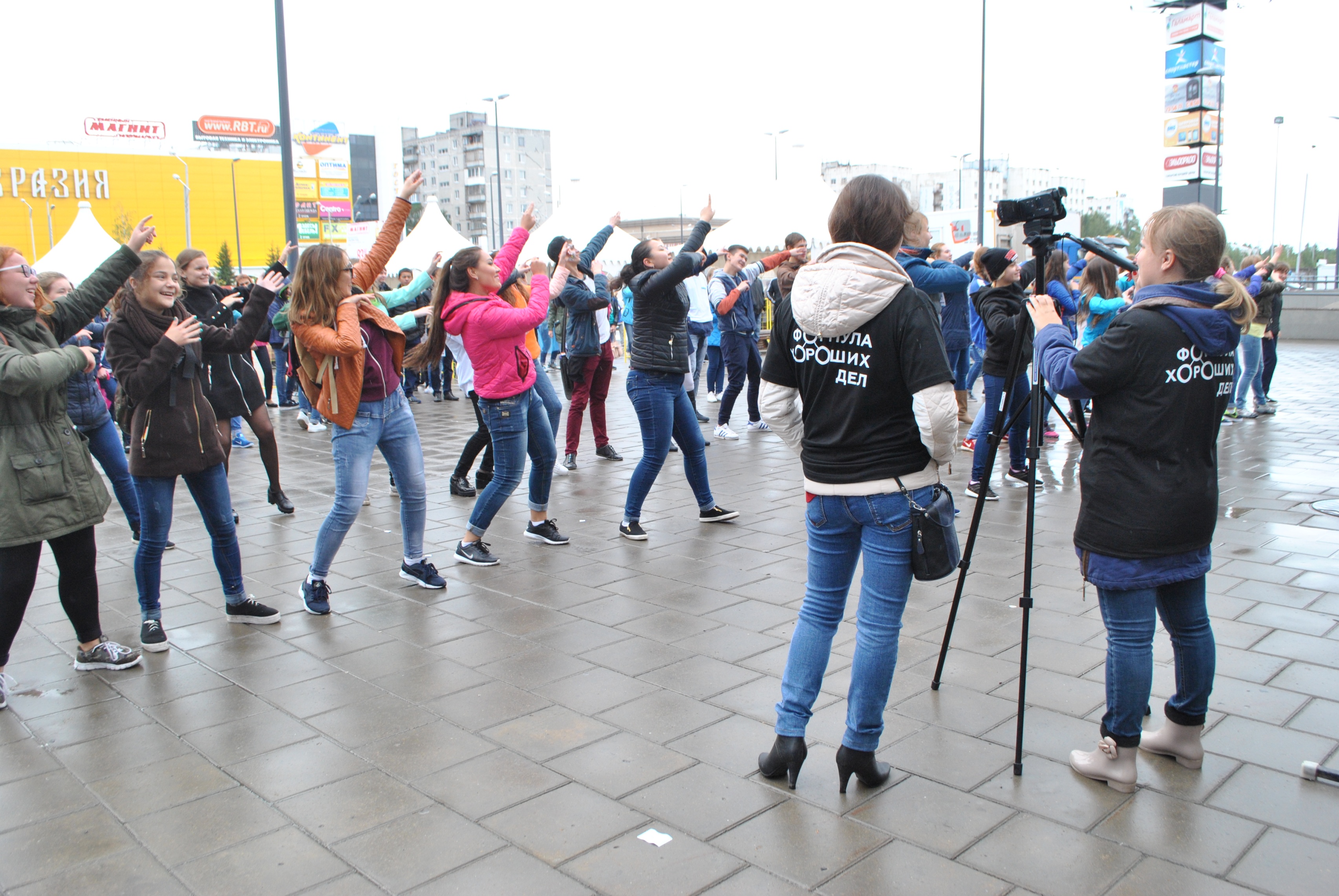 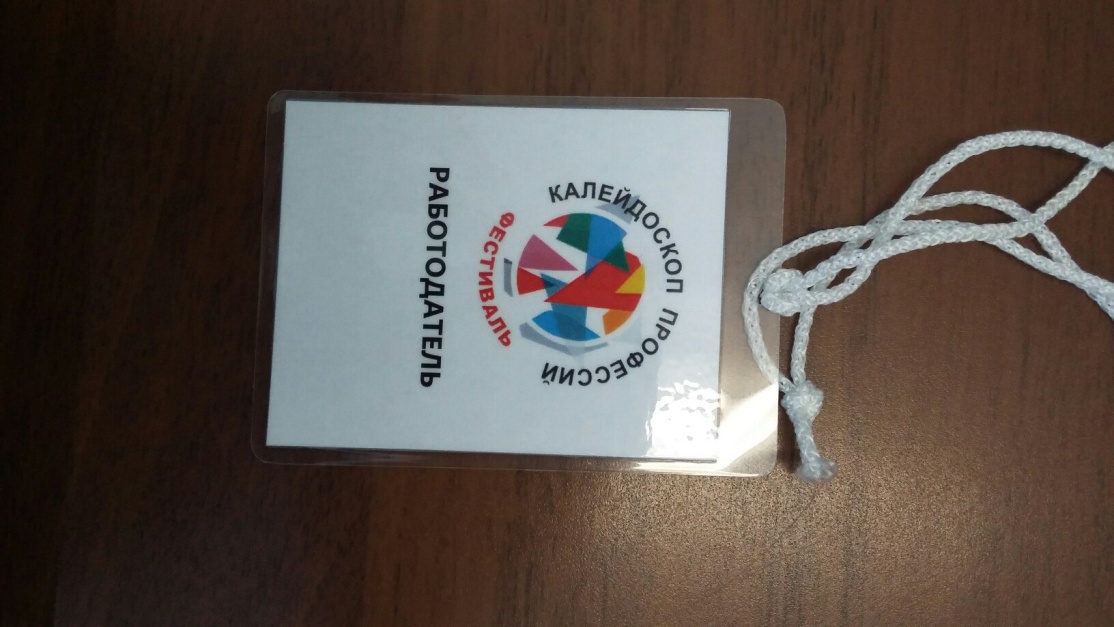 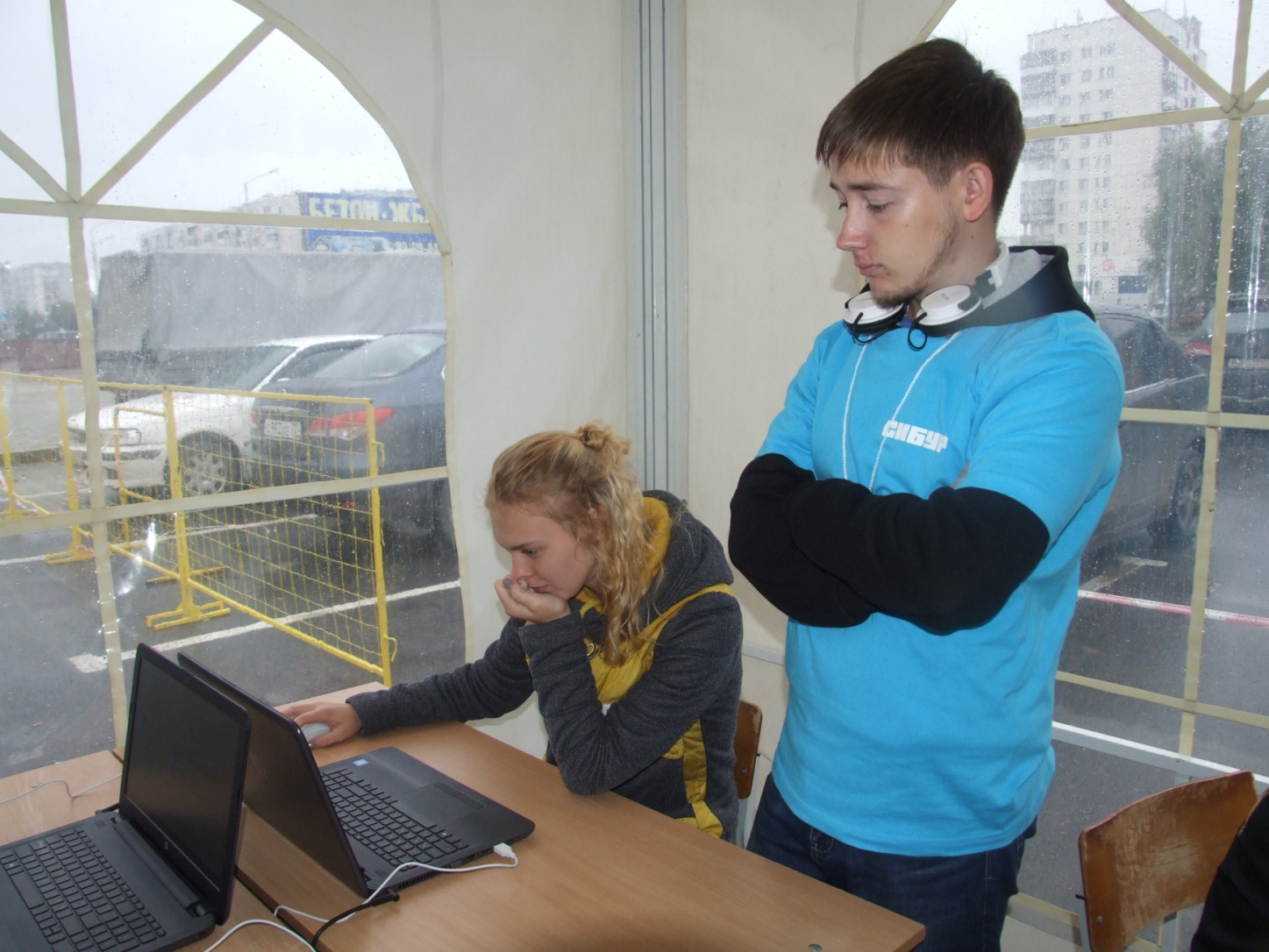 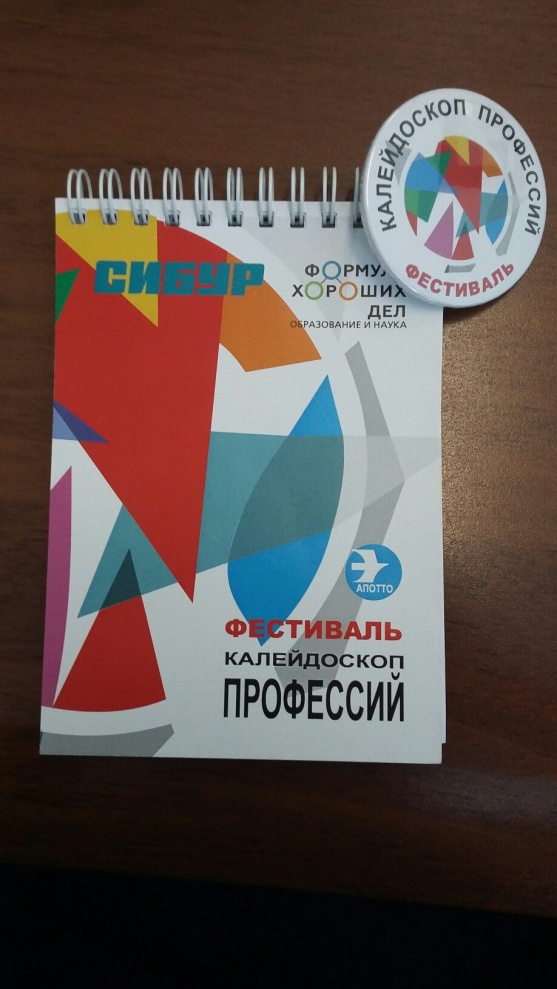 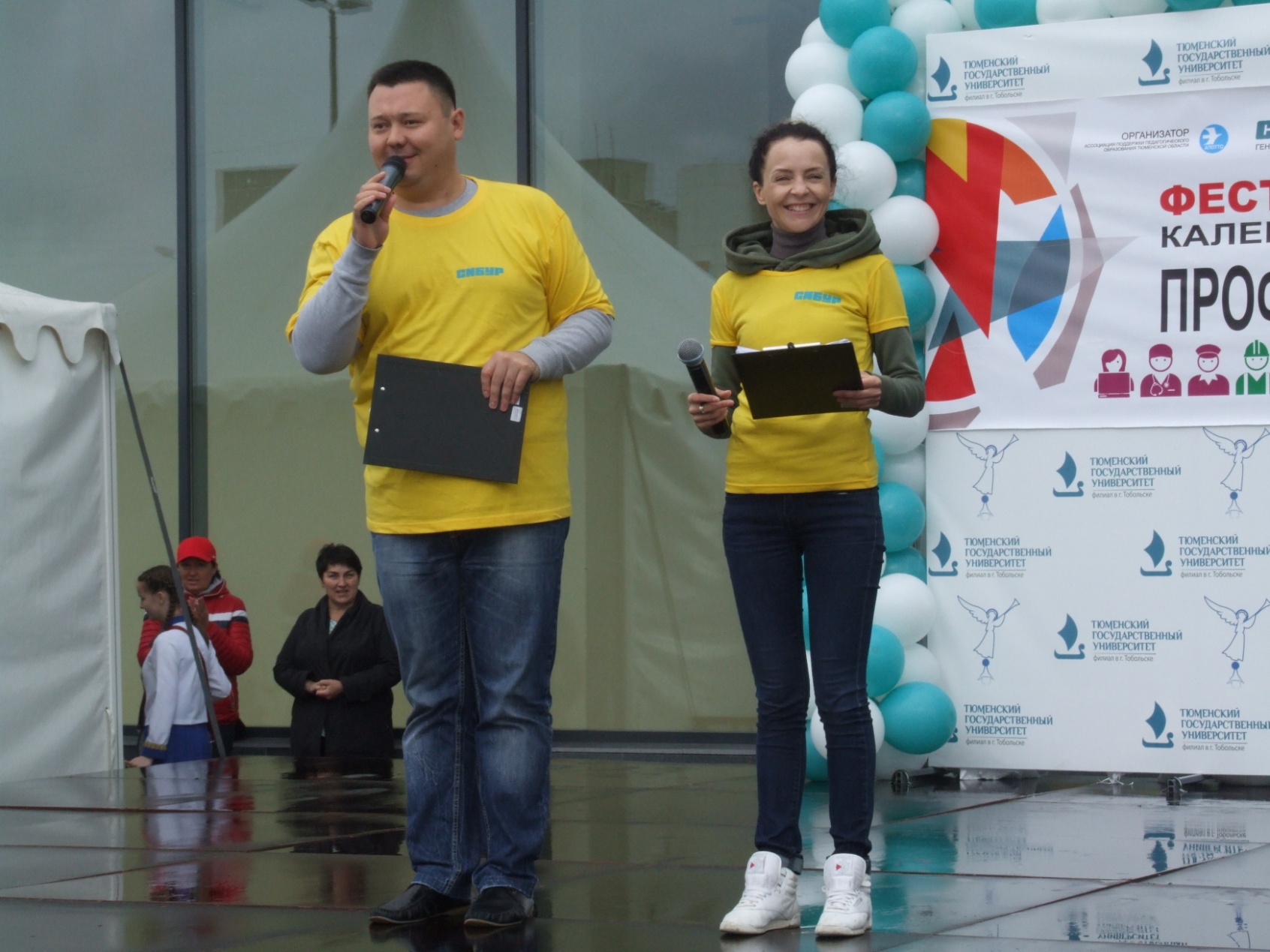 АНОНСИРУЮЩАЯ КАМПАНИЯ
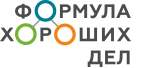 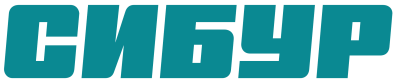 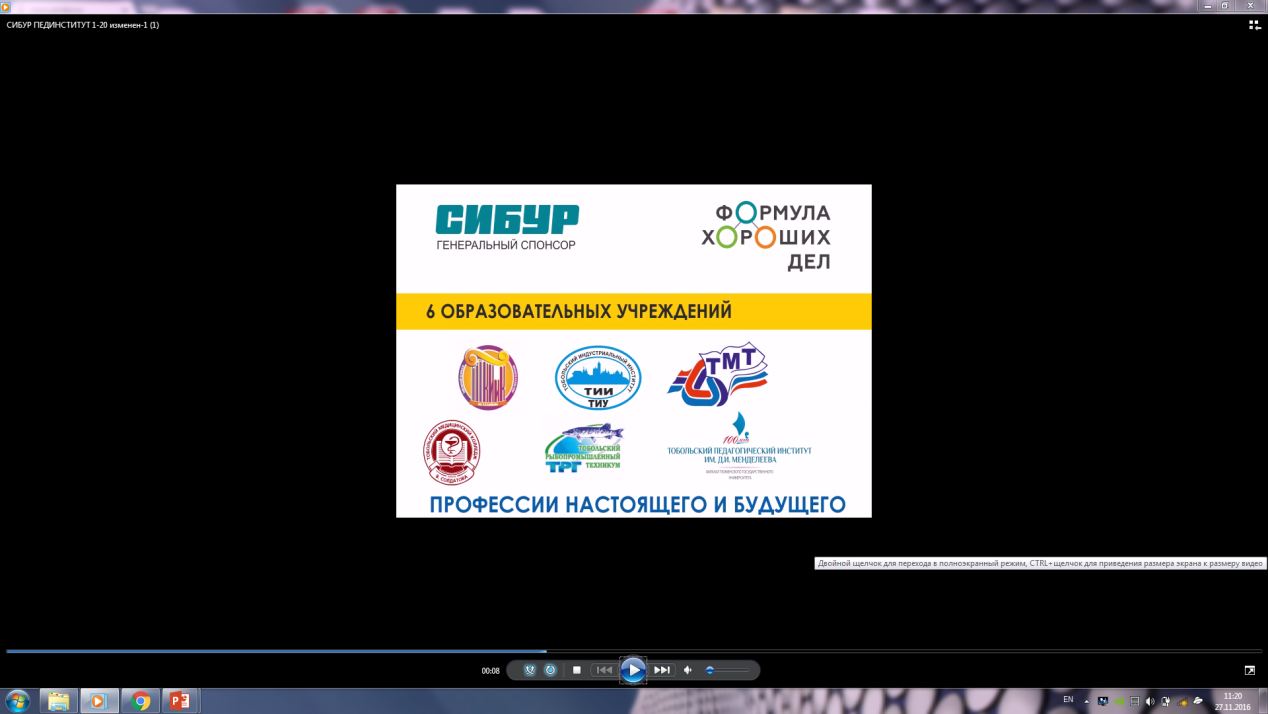 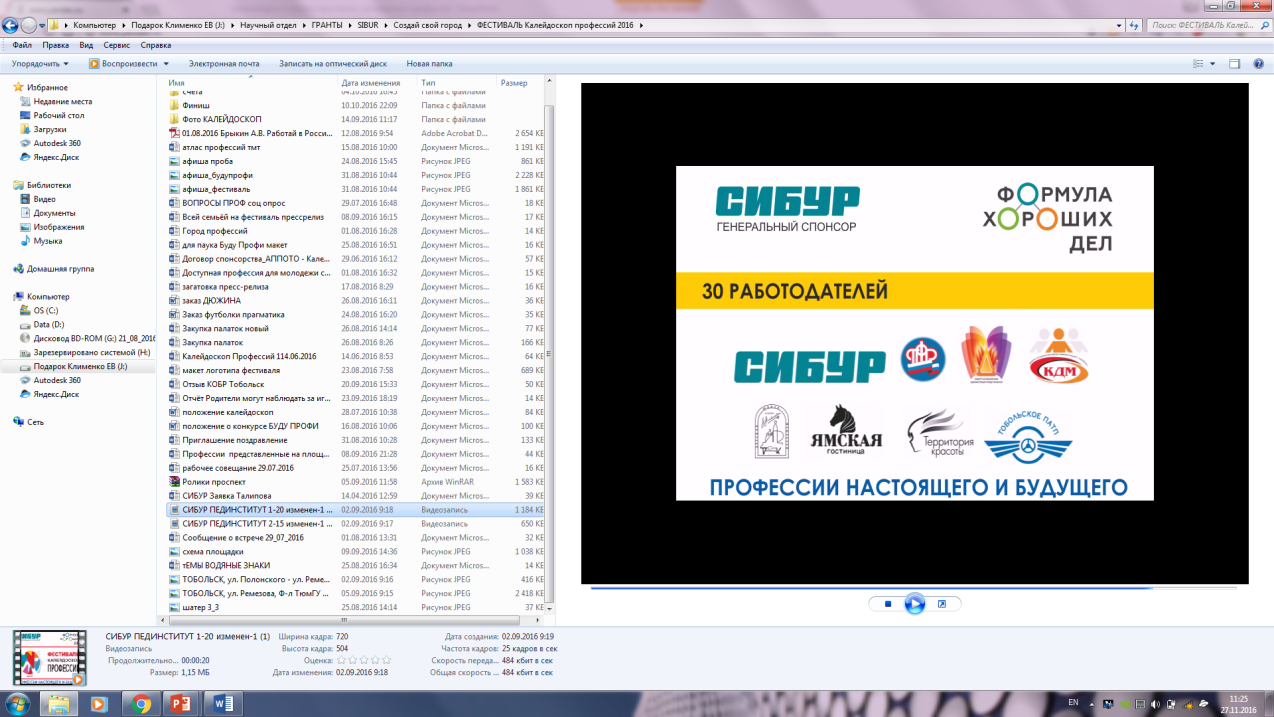 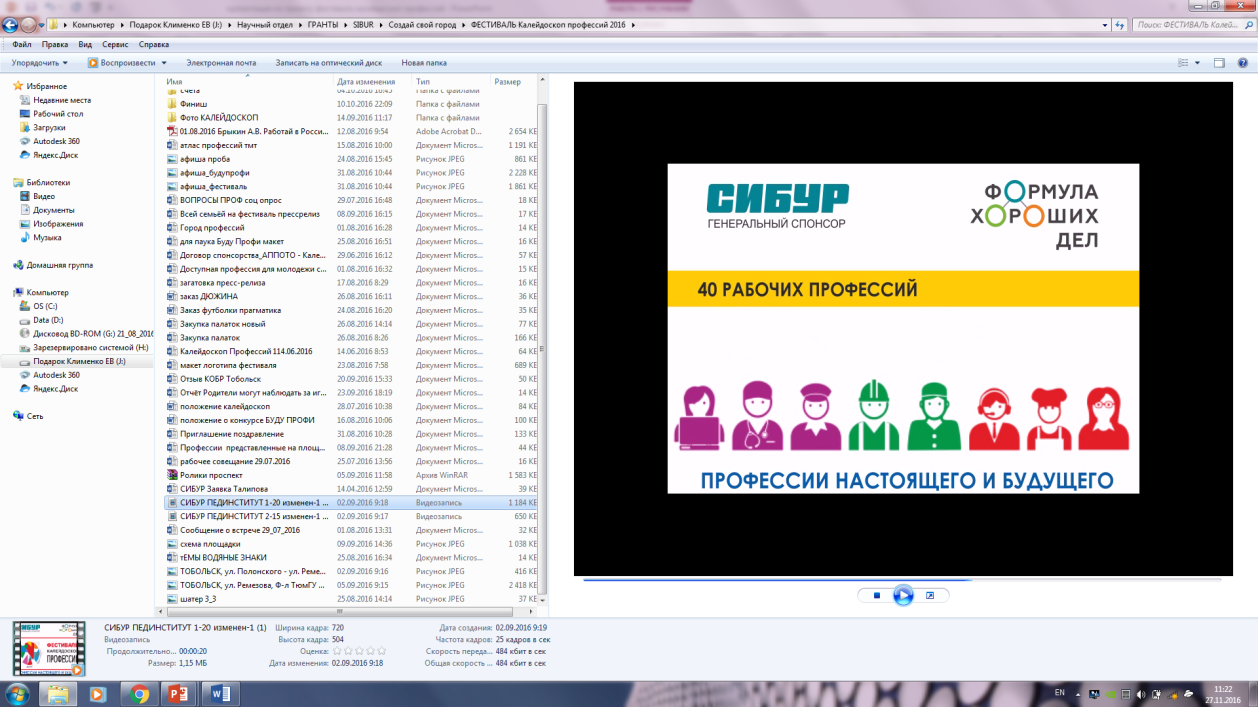 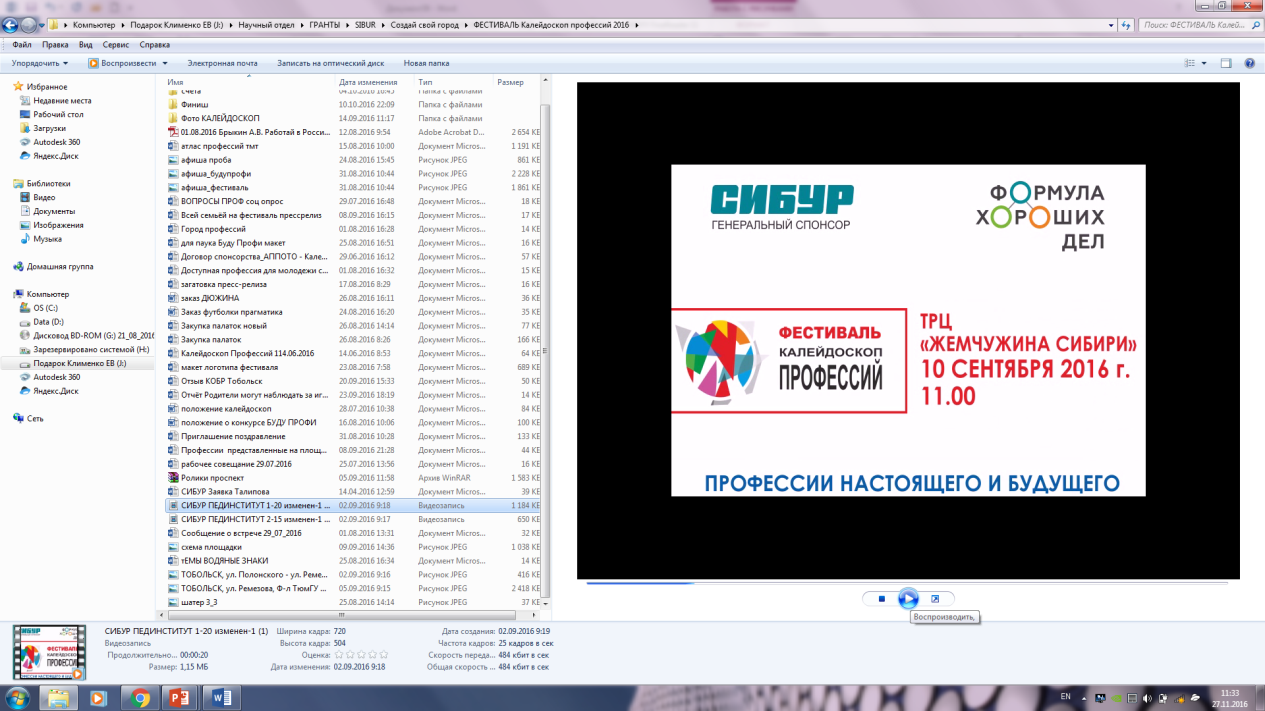 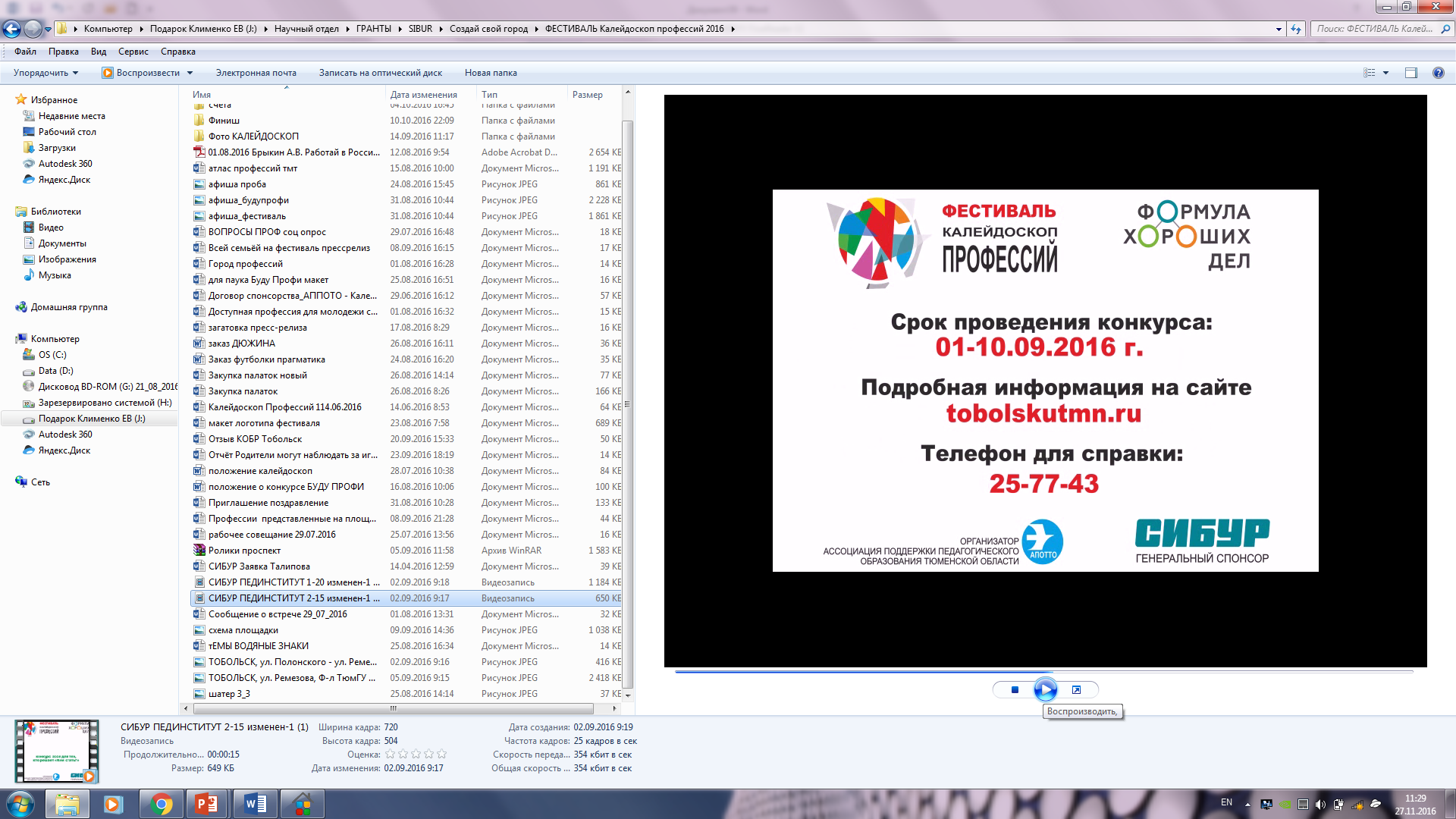 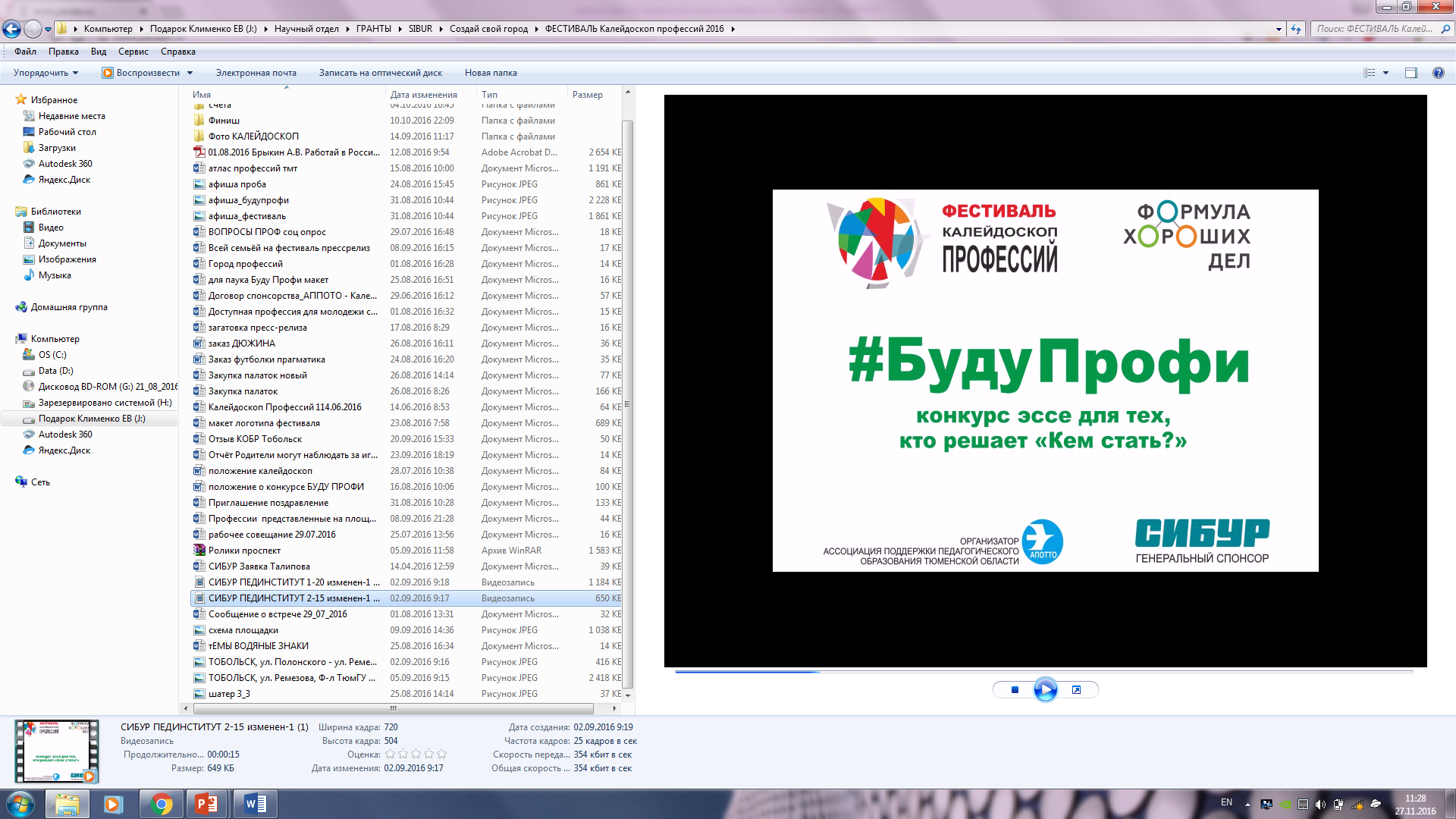 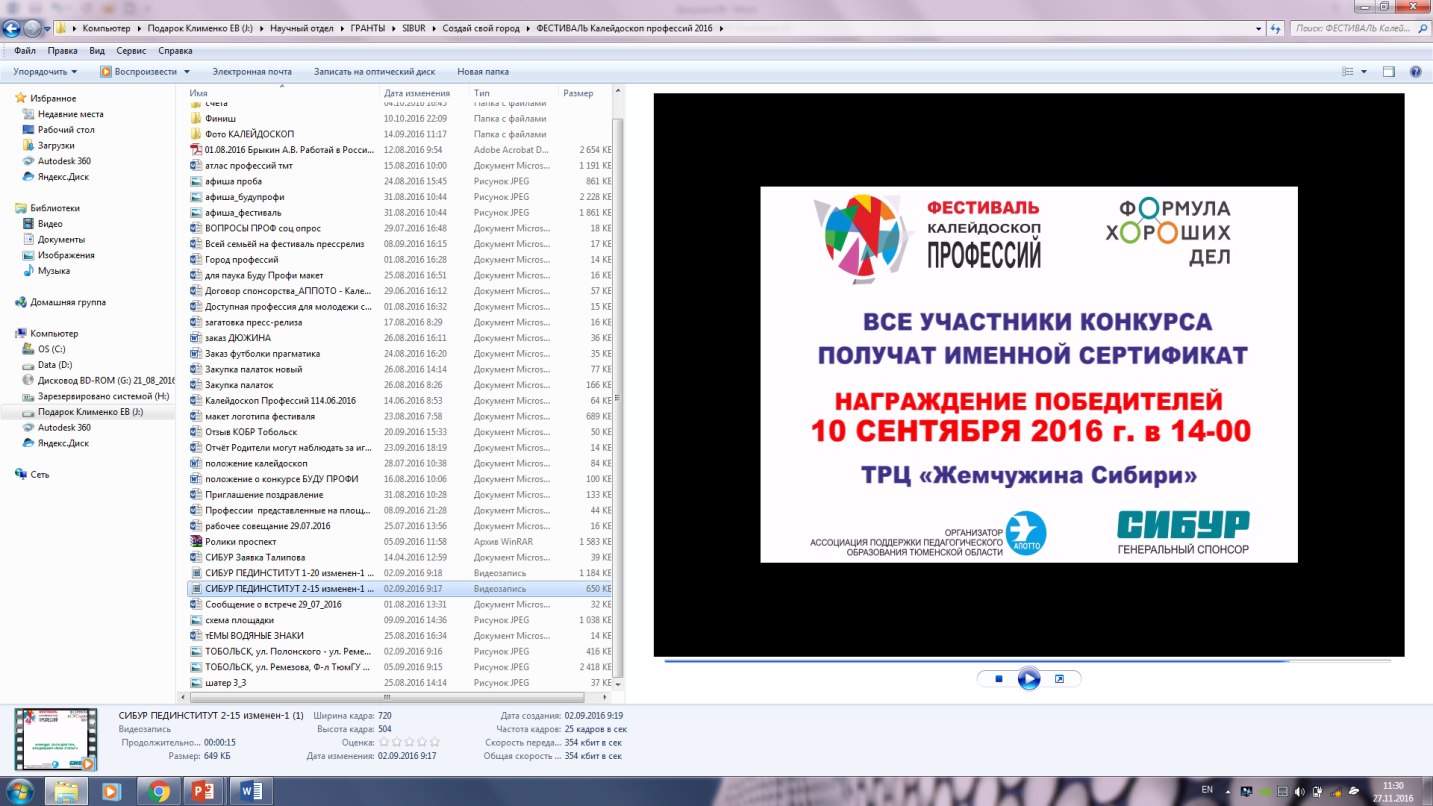 Динамичные рекламные ролики на уличном световом мониторе
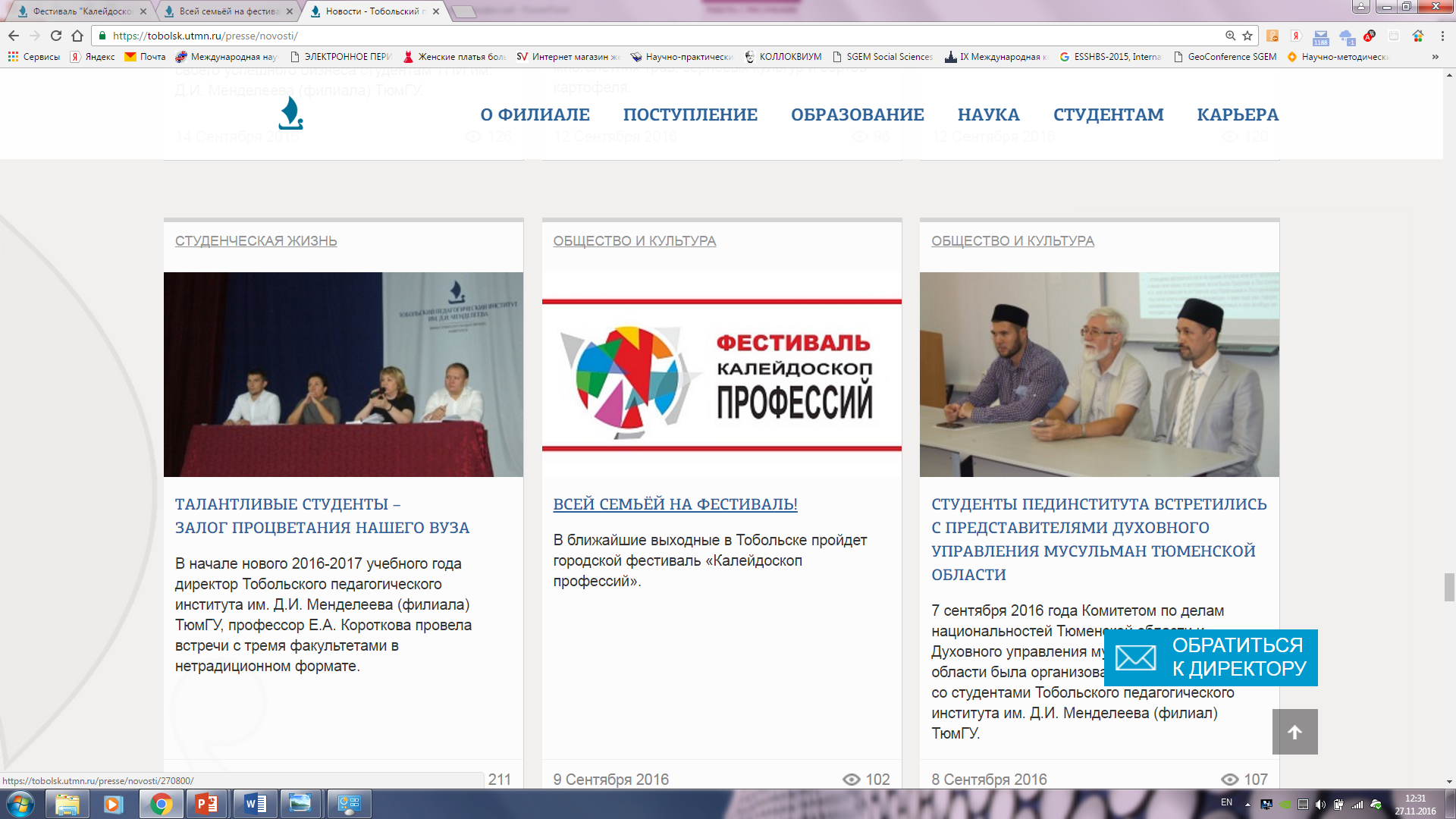 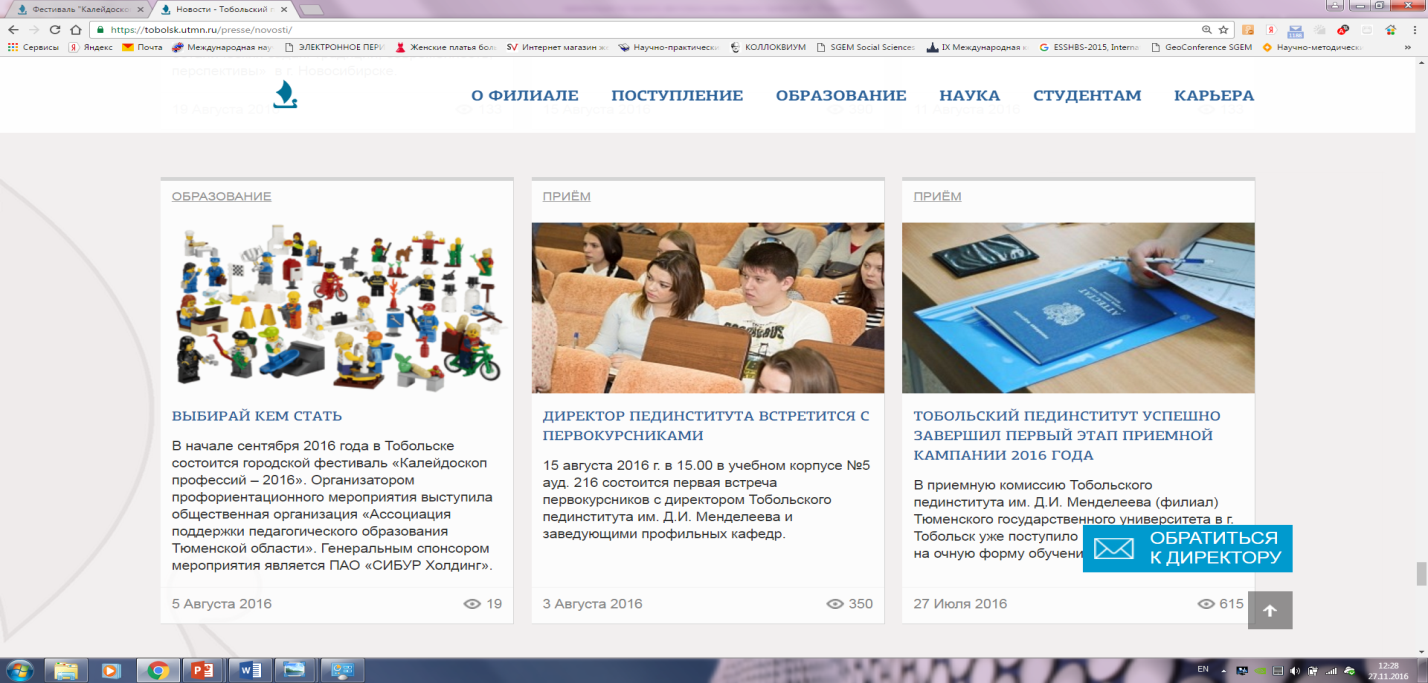 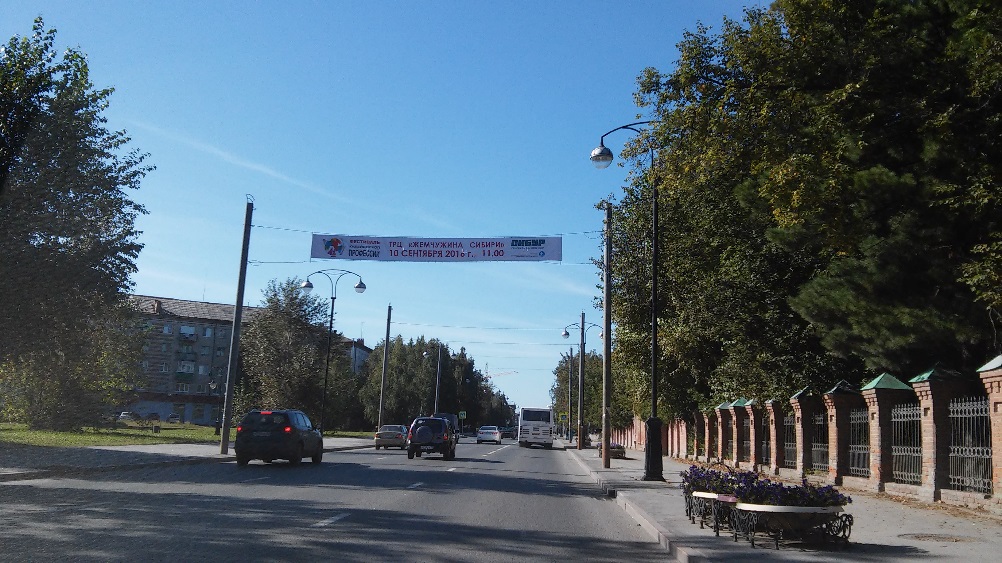 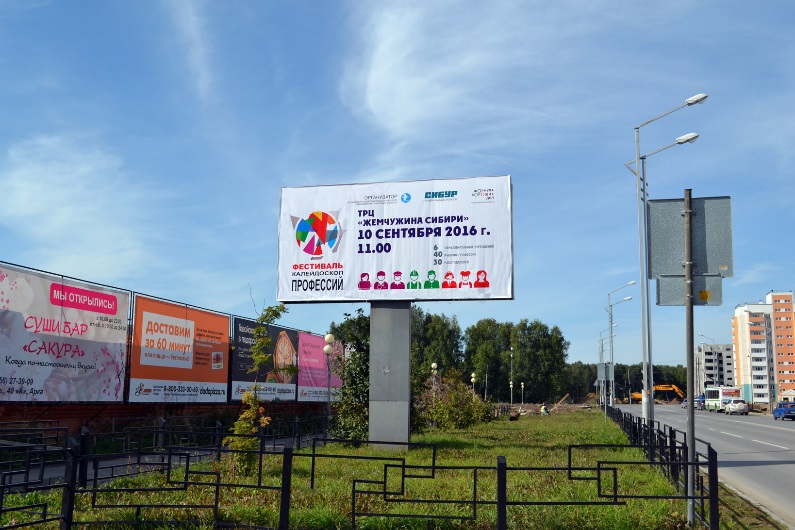 Пресс-релизы в сети Интернет
Наружная реклама
РЕАЛИЗАЦИЯ ПРОЕКТА
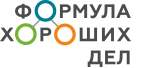 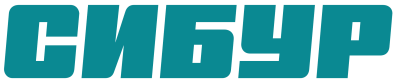 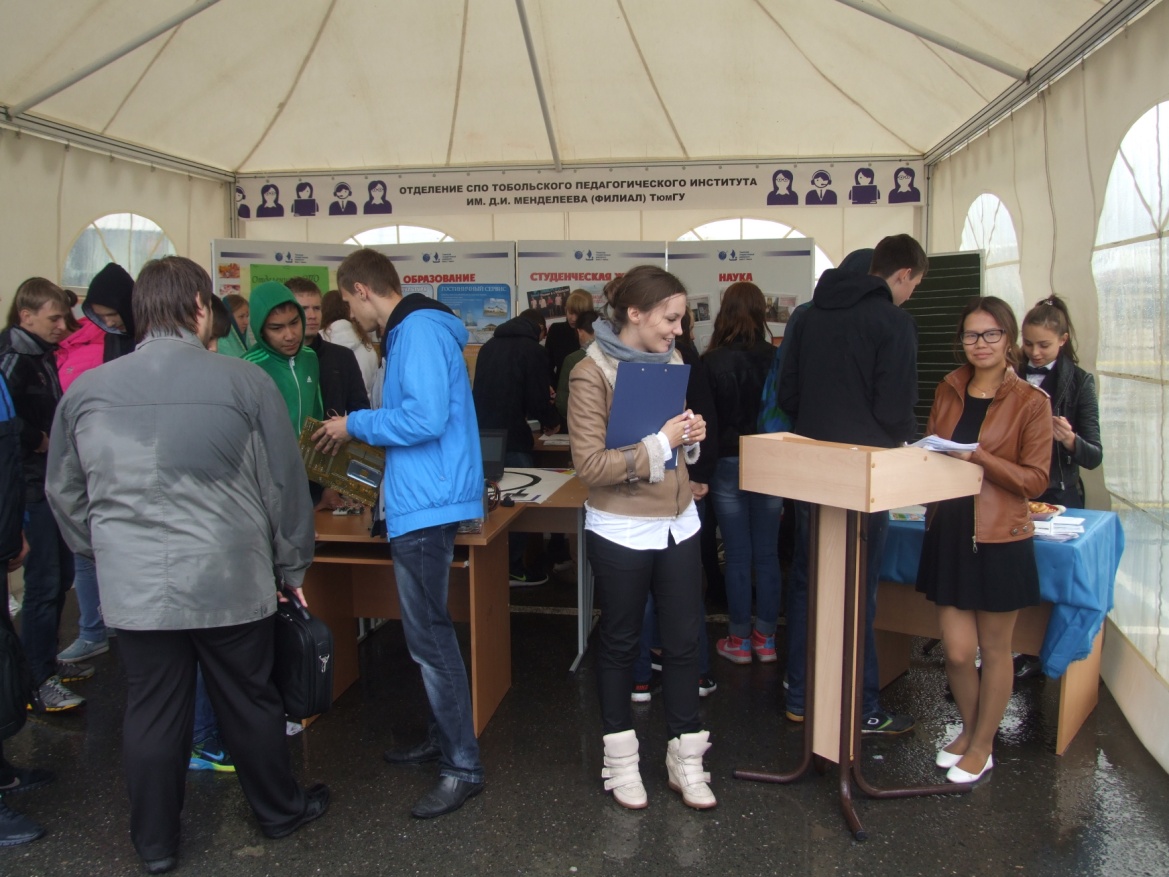 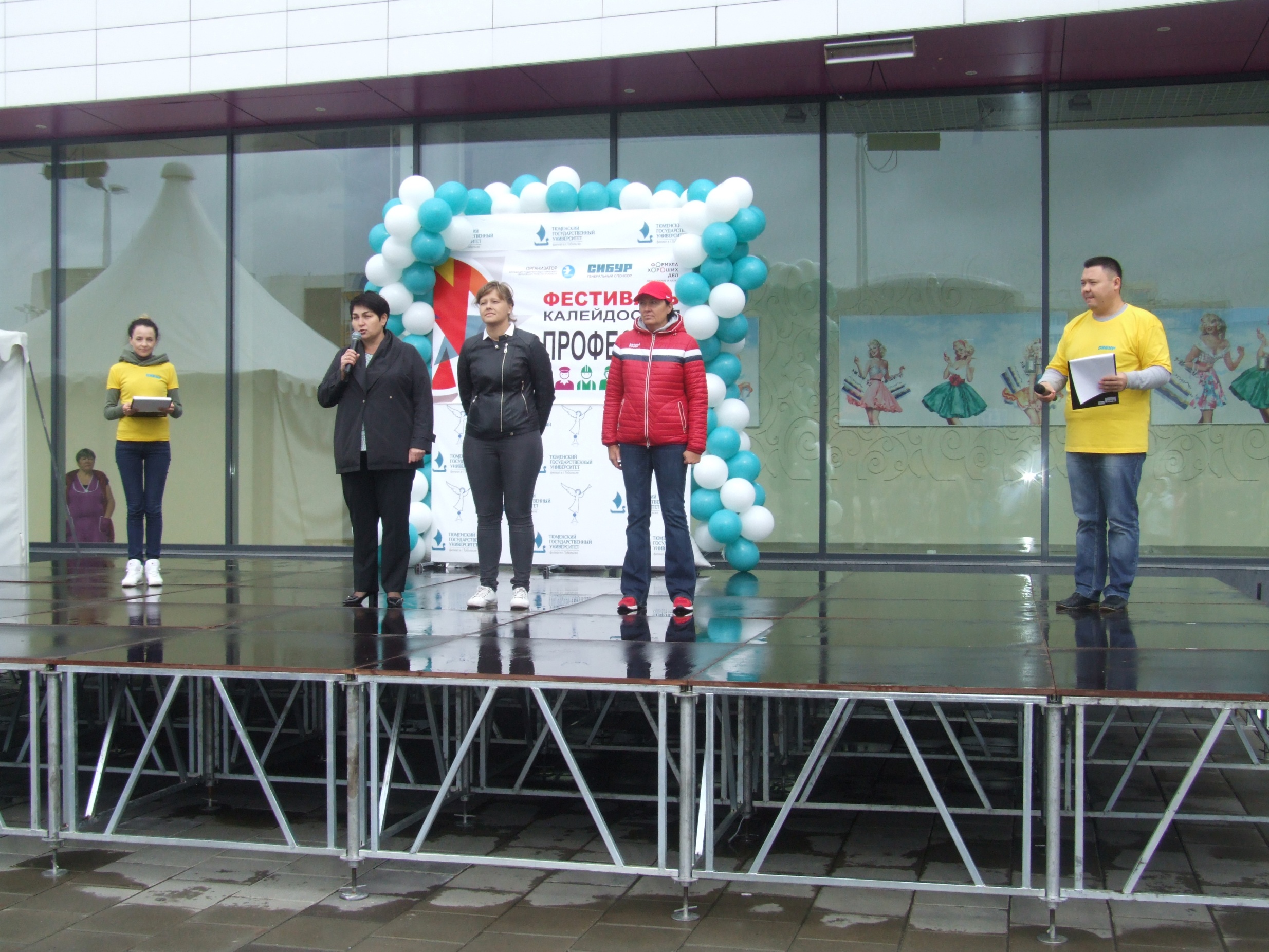 Место для скрина, скана и пр.
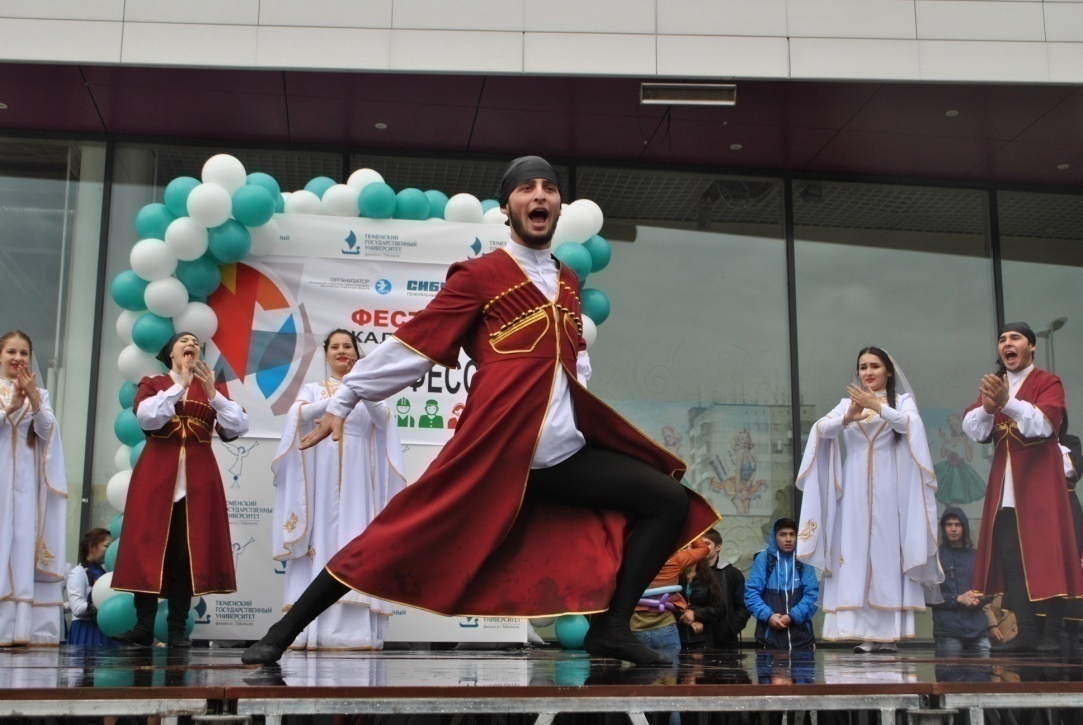 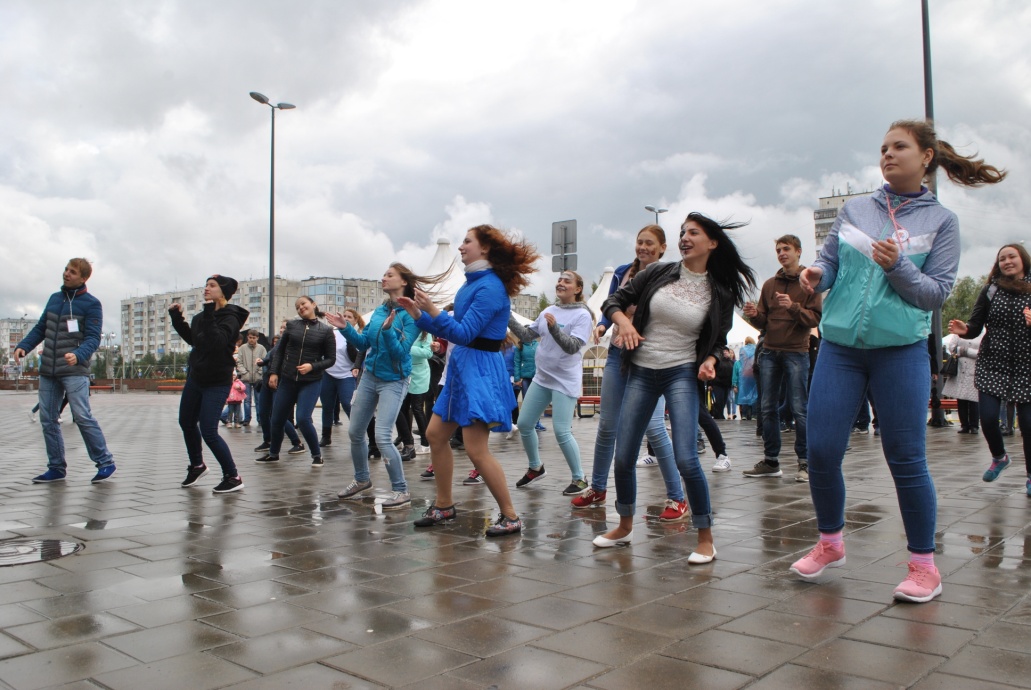 Место для скрина, скана и пр.
Описание
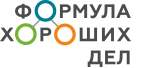 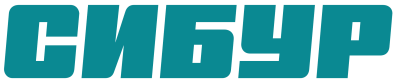 ПОСТ АНОНСИРУЮЩАЯ КОМПАНИЯ
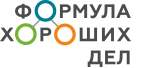 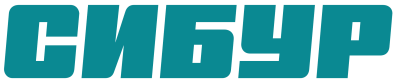 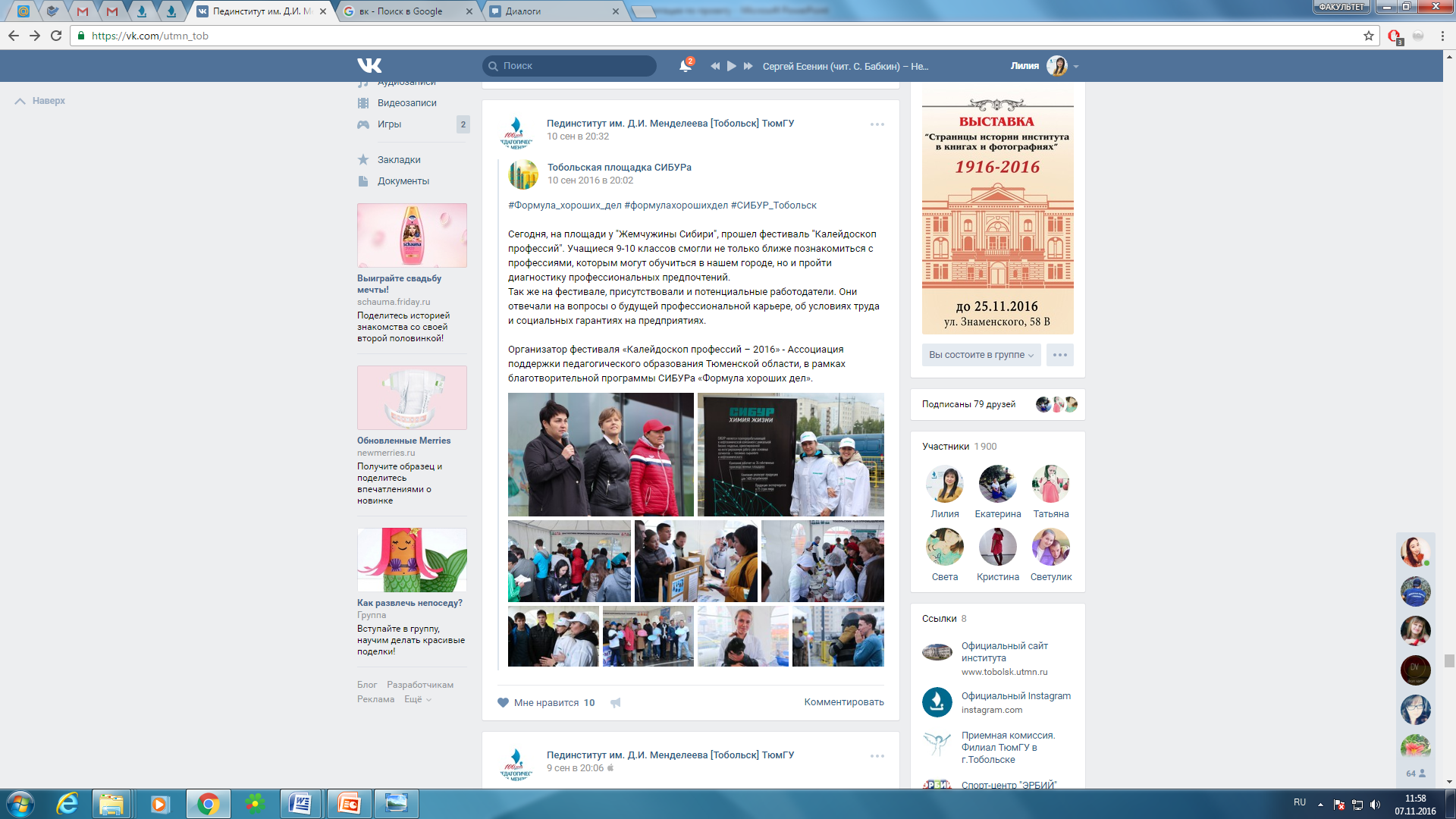 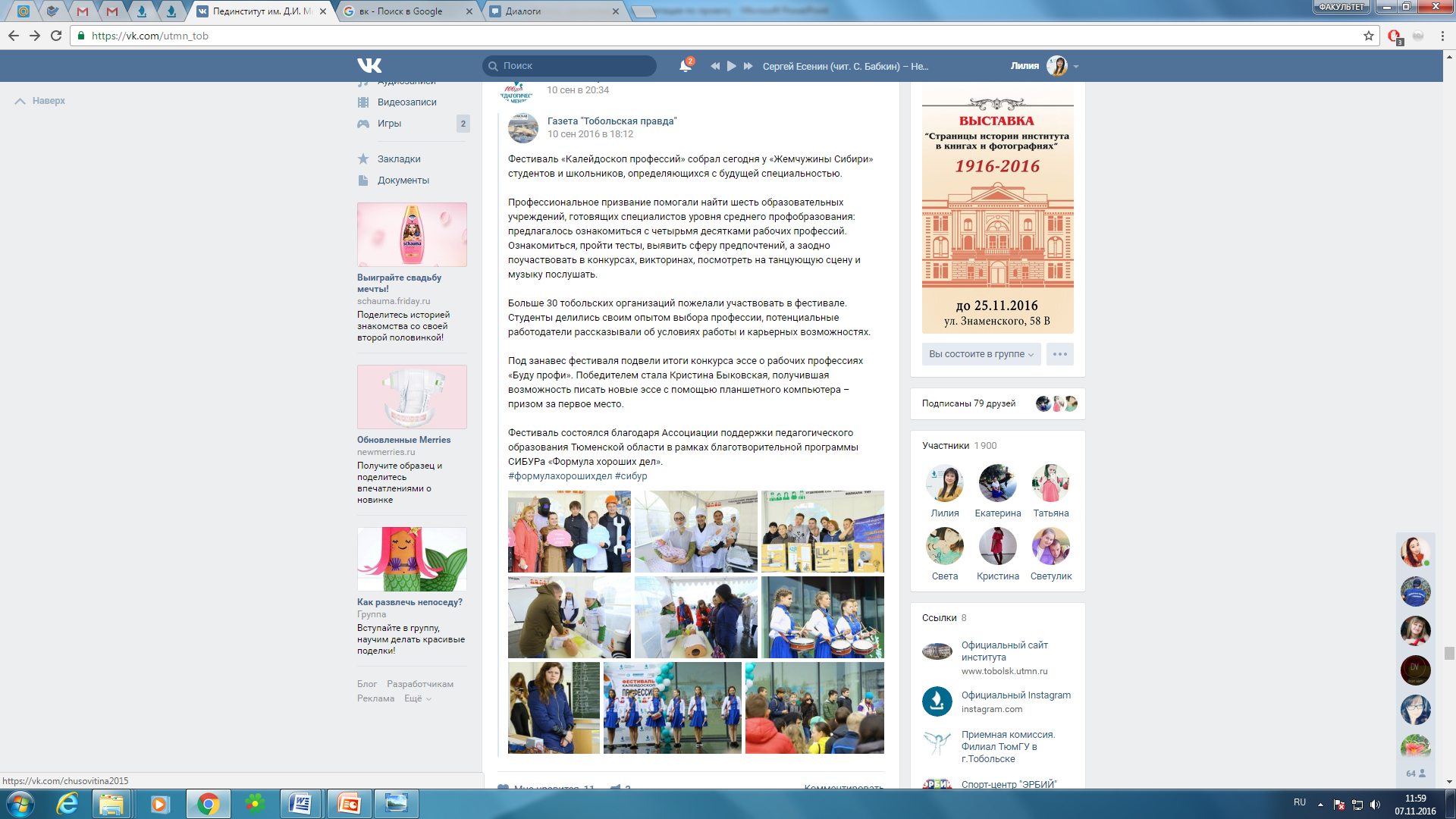 ПОСТ-АНОНСИРУЮЩАЯ КОМПАНИЯ
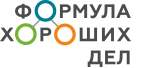 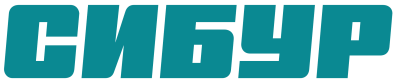 Сайт ПАО «СИБУР Холдинг»http://career.sibur.ru/news/sibur-podderzhal-tobolskiy-proforientatsionnyy-festival-kaleydoskop-professiy/
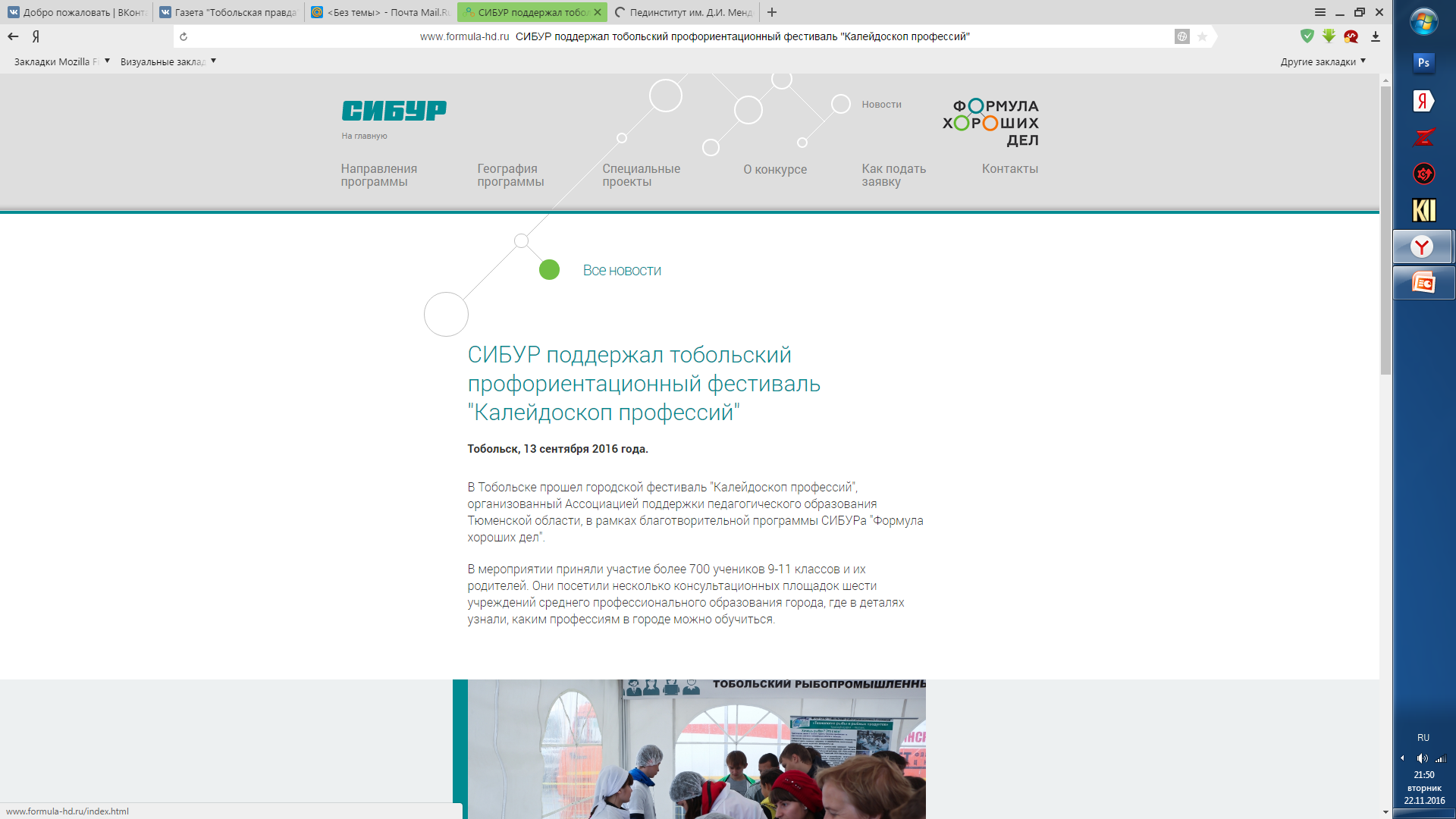 Новости Формула хороших делhttp://www.formula-hd.ru/novosti_(13.09.2016)_(FEST).html
ПОСТ-АНОНСИРУЮЩАЯ КОМПАНИЯ
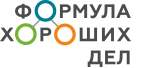 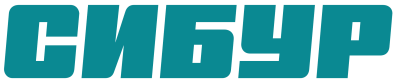 Тюмень. Главные новости ttp://tumen.newsbomb.ru/listnews/tobolskim-vipusknikam-rasskazali/50373209/
ПОСТ-АНОНСИРУЮЩАЯ КОМПАНИЯ
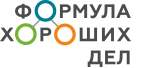 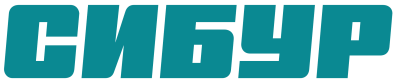 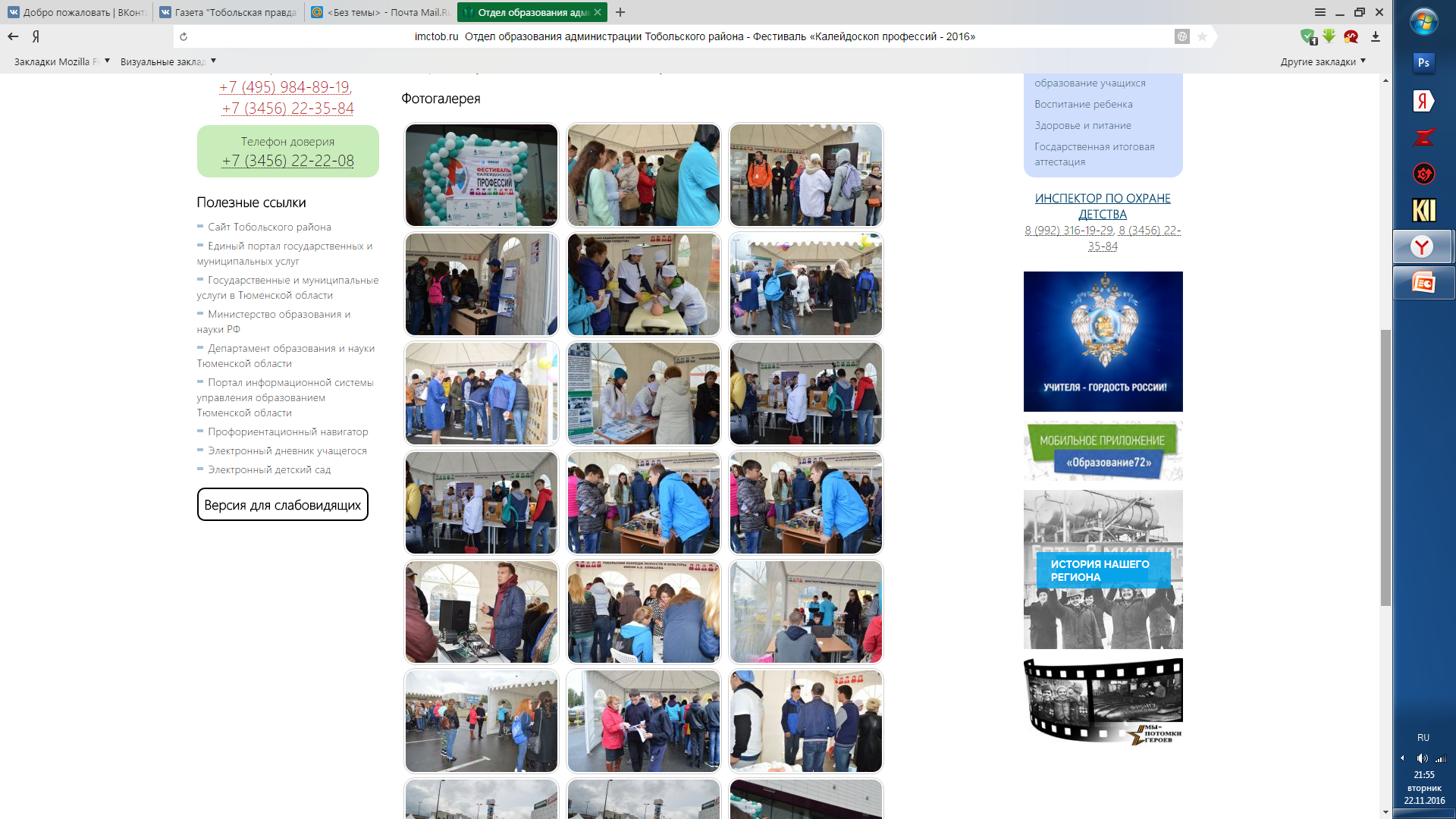 Отдел образования администрации Тобольского района  http://imctob.ru/news/events/1206-festival-kalejdoskop-professij-2016.html
ПОСТ-АНОНСИРУЮЩАЯ КОМПАНИЯ
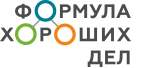 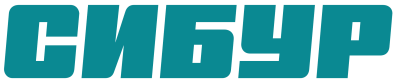 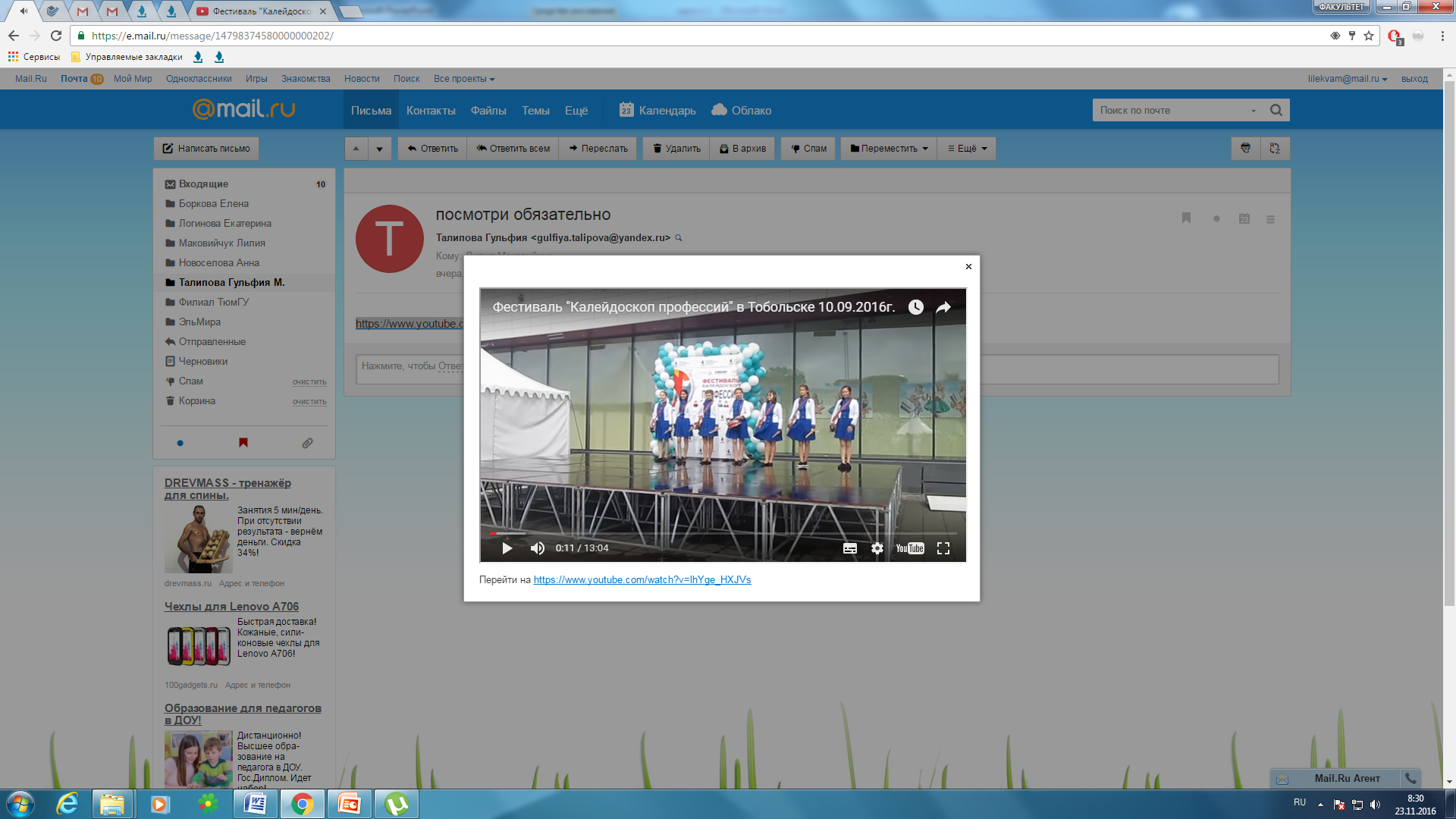 YouTube.com
https://www.youtube.com/watch?v=NuU-rqNxrjchttps://www.youtube.com/watch?v=lhYge_HXJVs
ПОСТ-АНОНСИРУЮЩАЯ КОМПАНИЯ
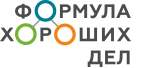 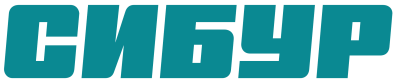 Тобольский медицинский колледж имени Володи Солдатоваhttp://tobmk.ru/one.htm?id=193
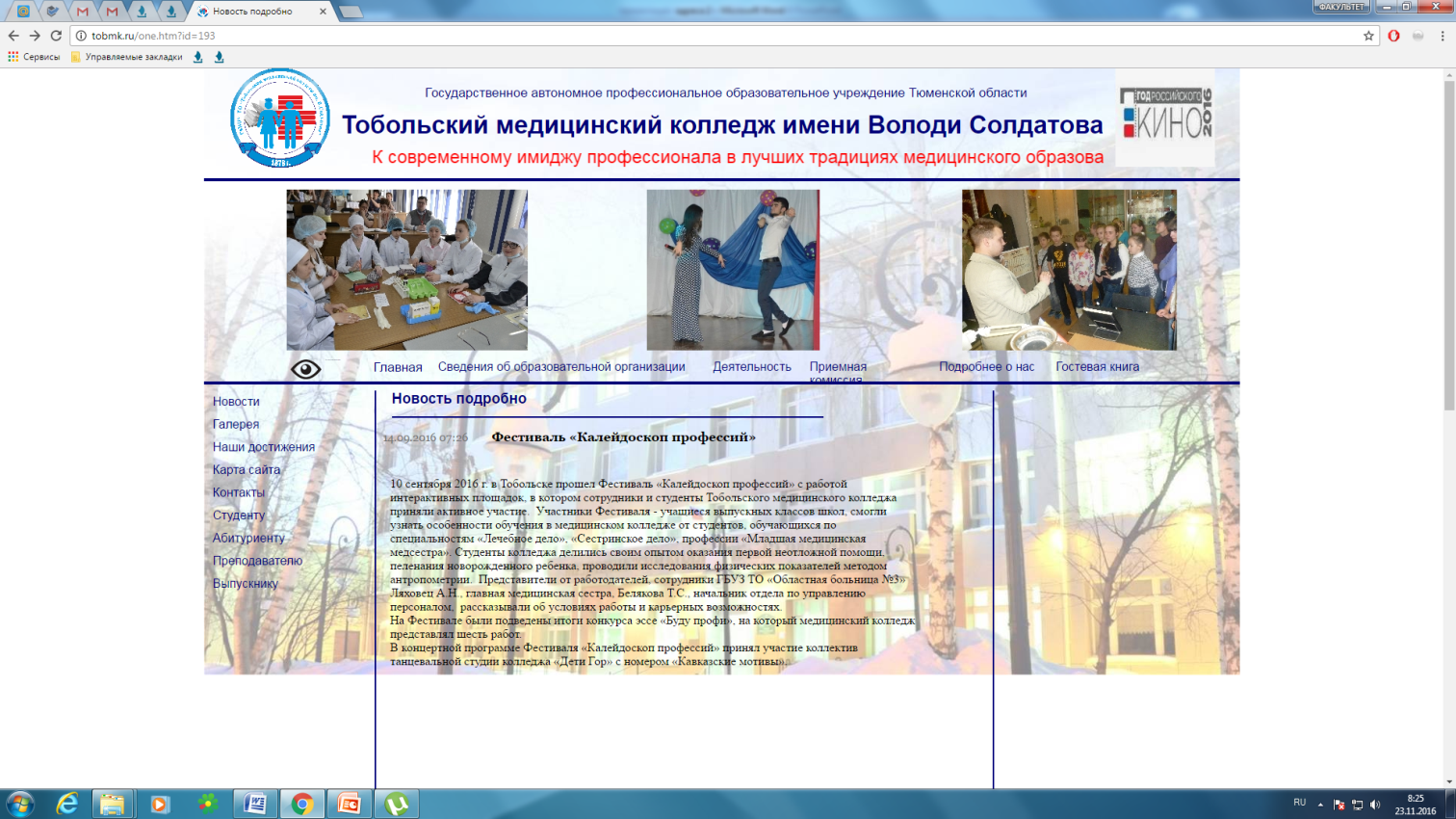 Тобольский индустриальный институт
Филиал Тюменского индустриального университета
http://tobii.ru/news/3193-kalejdoskop-professij
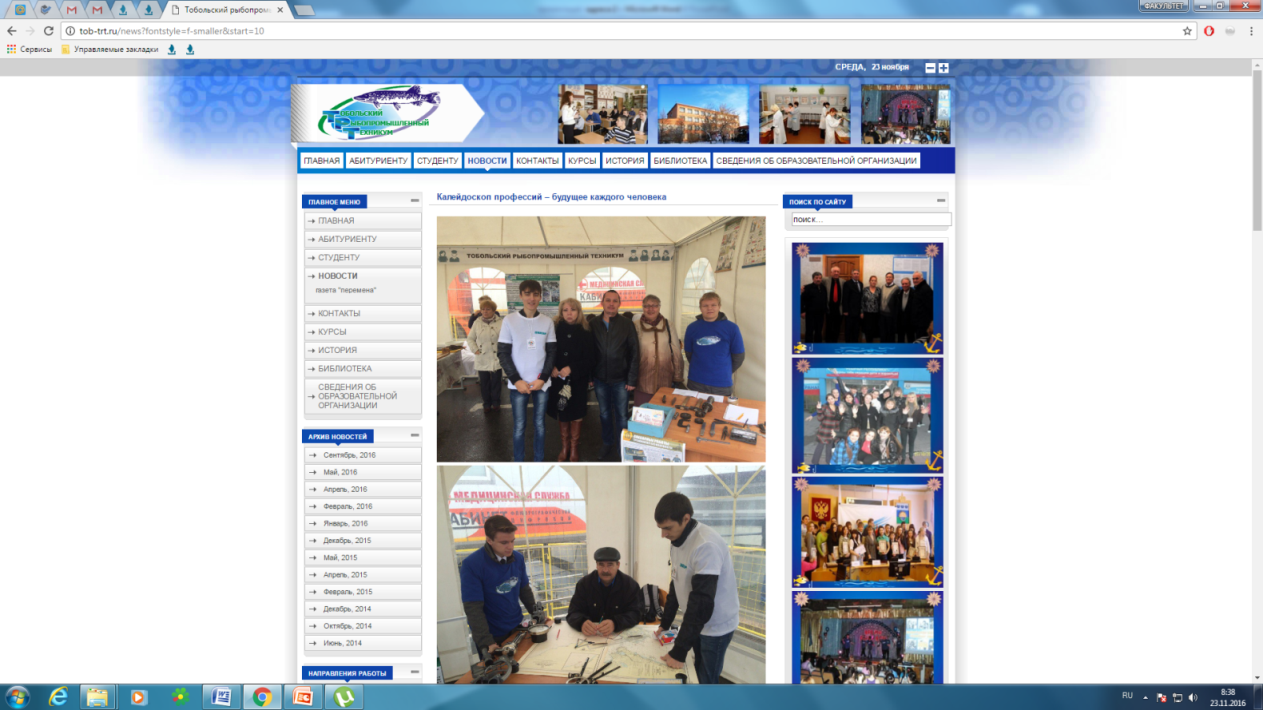 Тобольский рыбопромышленный техникумhttp://tob-trt.ru/news?fontstyle=f-smaller&start=10
ПОСТ-АНОНСИРУЮЩАЯ КОМПАНИЯ
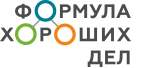 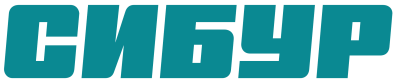 http://admtobolsk.ru/news/571994/
ЭФФЕКТИВНОСТЬ.ОТЗЫВЫ
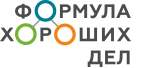 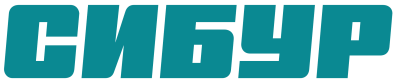 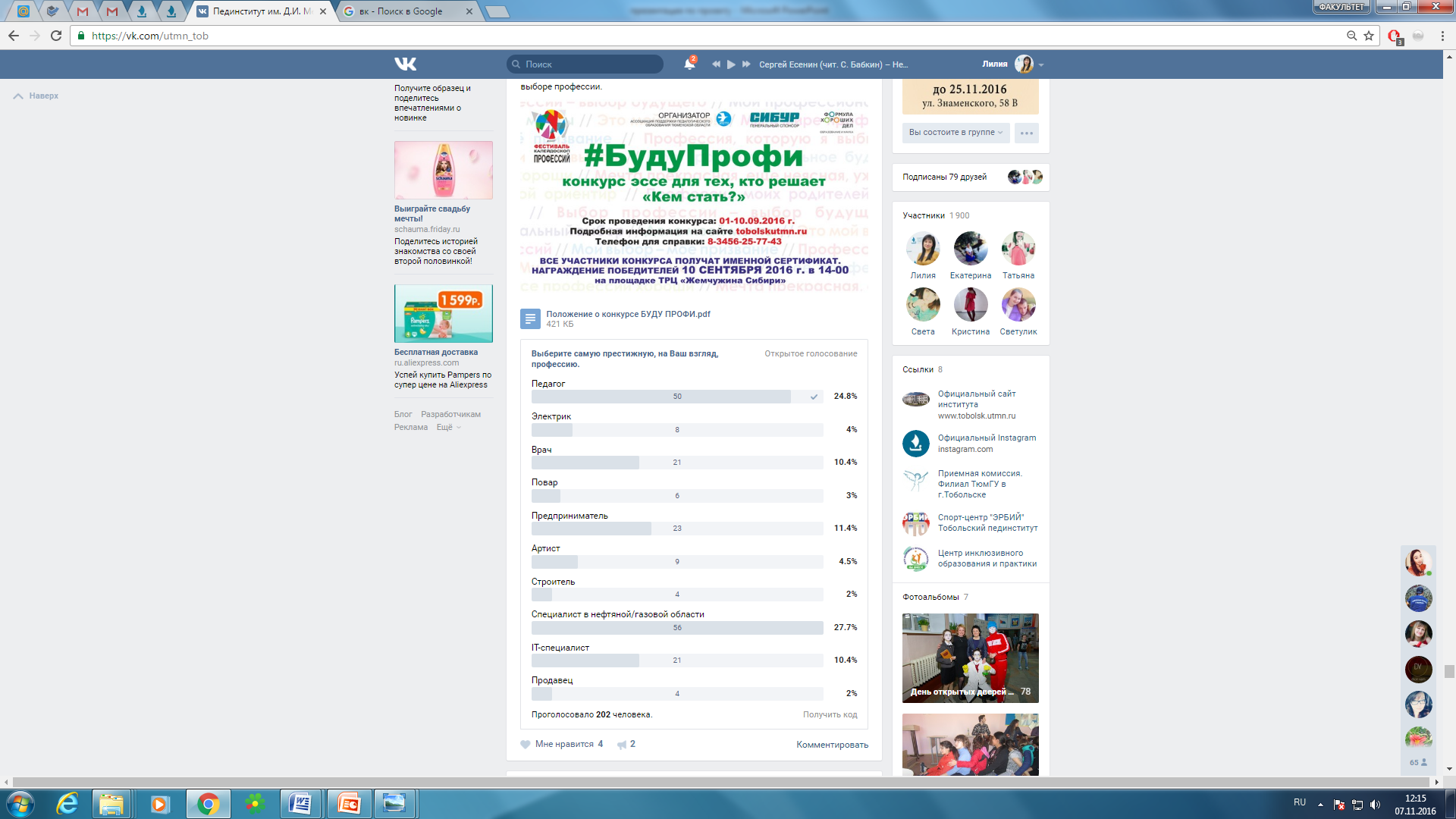 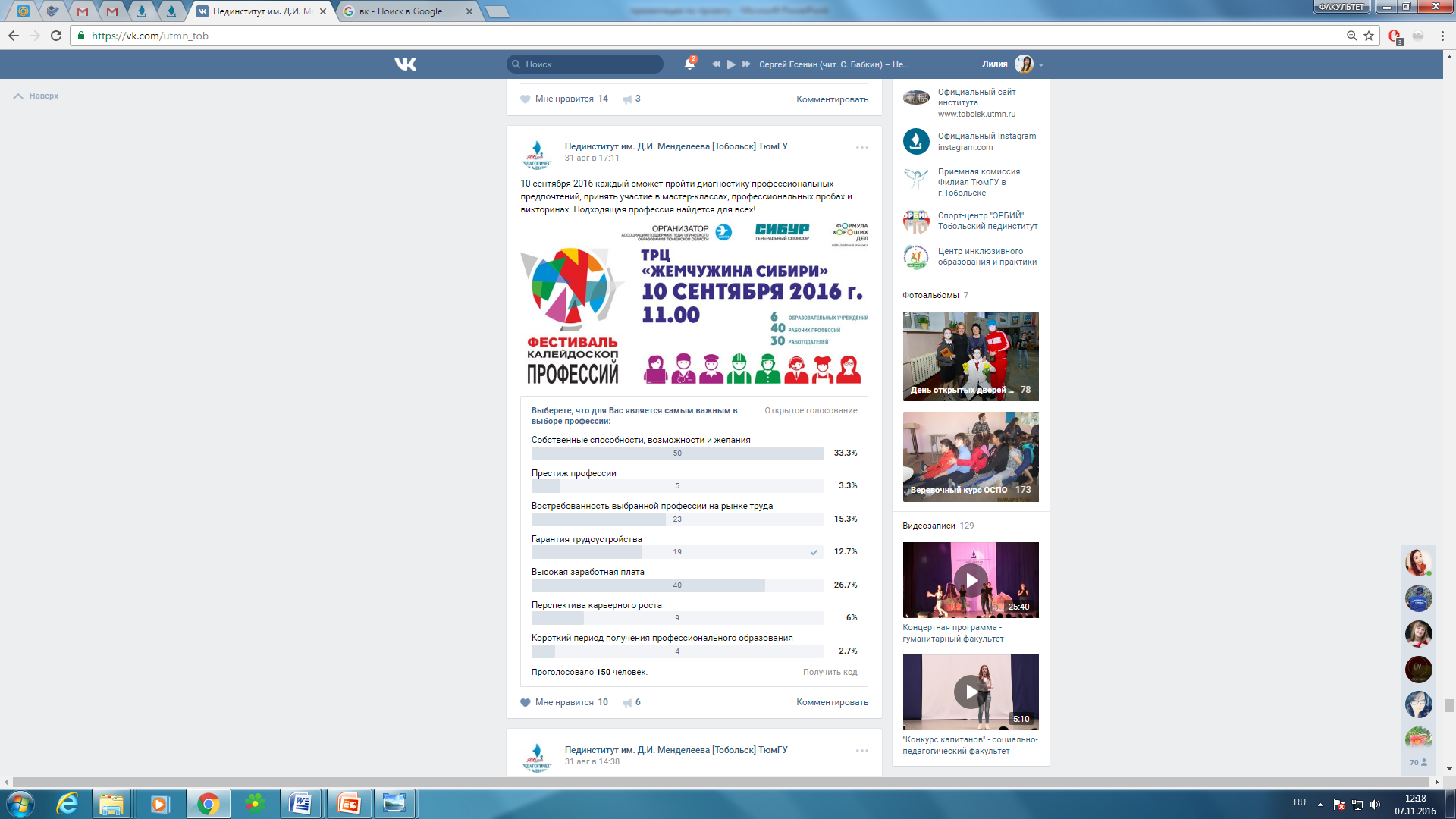 ЭФФЕКТИВНОСТЬ.ОТЗЫВЫ
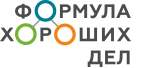 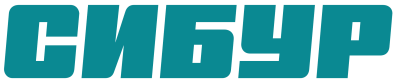 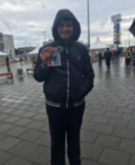 ЭФФЕКТИВНОСТЬ.ОТЗЫВЫ
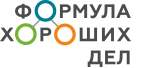 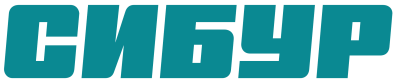 НАУЧНЫЙ АСПЕКТ
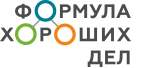 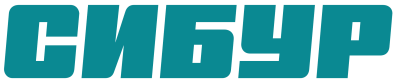 В рамках подготовки проекта, заявленного на конкурс «Создай свой город» по направлению «Образование и наука», были выполнены следующие виды научно-исследовательской работы:

построение концепции профориентационной работы среди школьников в рамках мероприятия “Фестиваль «Калейдоскоп профессий»”.
исследование эффективности профориентационной работы со школьниками с учетом приоритетных направлений развития региона (исследование различных форм проведения профориентационных мероприятий, обобщение опыта проведения профориентационной работы в урбанизированной среде и др.).
разработка содержательного наполнения интерактивных профориентационных площадок мероприятия “Фестиваль «Калейдоскоп профессий»” 
организация и проведение масштабной диагностики профессиональных предпочтений в рамках мероприятия “Фестиваль «Калейдоскоп профессий»” 
социологическое исследование факторов, влияющих на профессиональное самоопределение и выбор профессии школьниками.

По результатам реализации проекта оформлены документы и подана заявка в ОФЕРНИО Института научной информации и мониторинга РАО Государственной академии наук о получении свидетельства на авторскую технологию организации профориентационной работы со школьниками посредством мероприятия “Фестиваль «Калейдоскоп профессий»”.